W NASZEJ ŚWIETLICYKAŻDY ZNAJDZIE COŚ CIEKAWEGO
GRY KLOCKIZAJĘCIA PLASTYCZNE
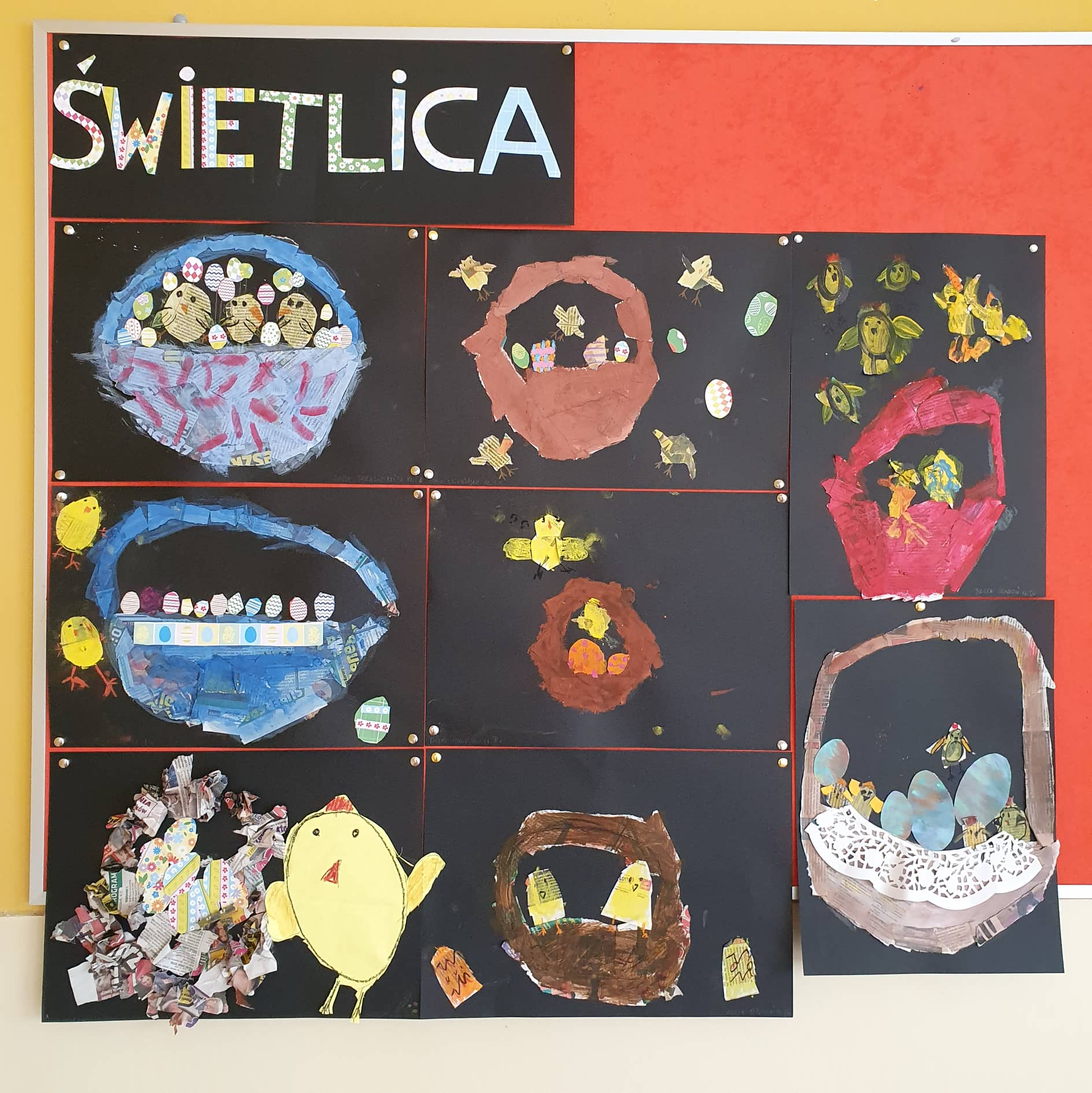 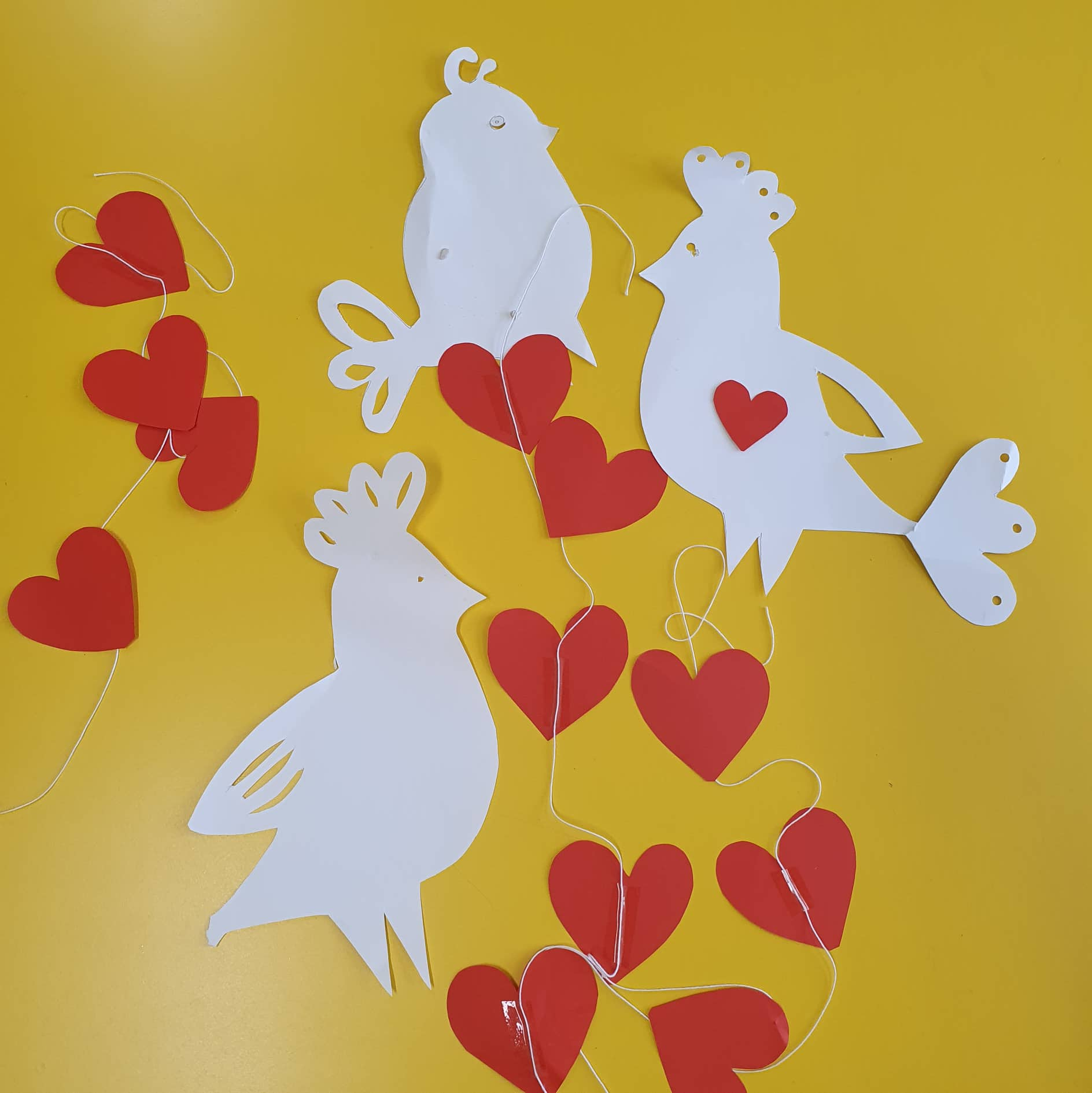 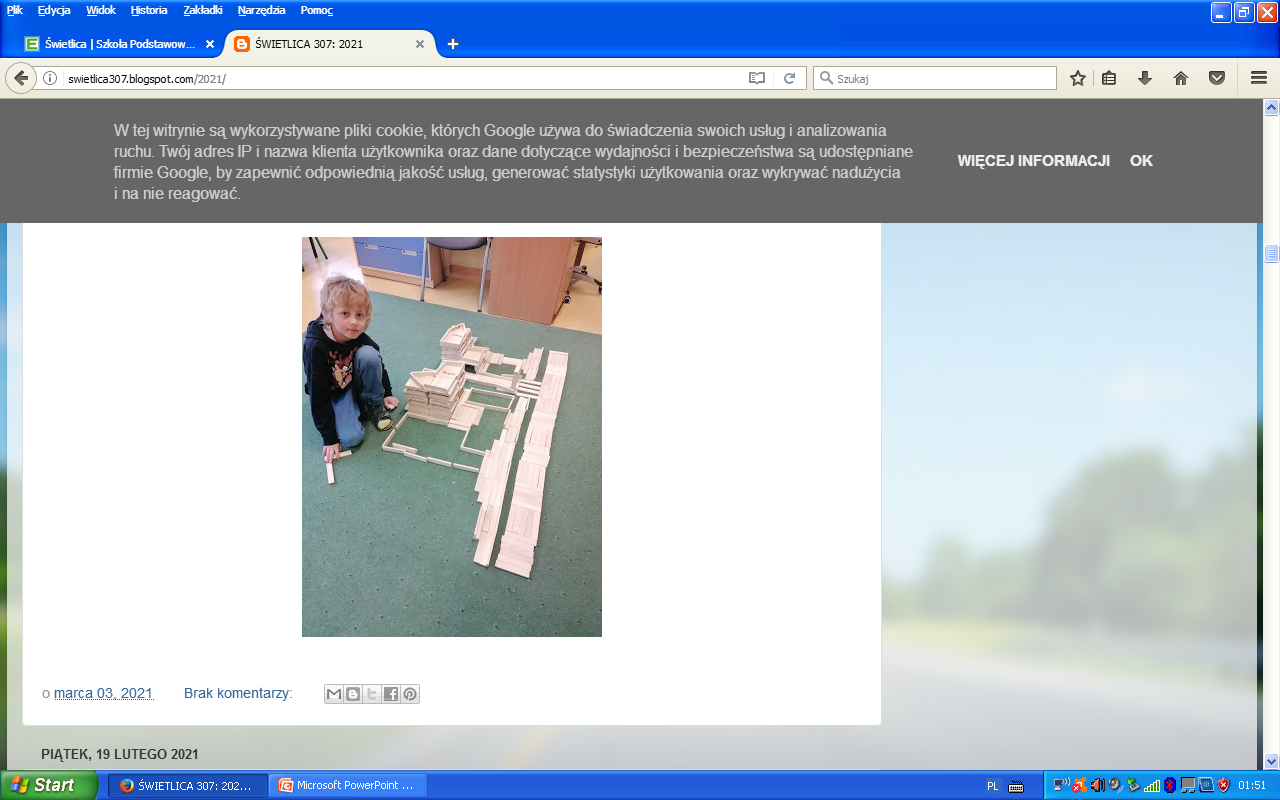 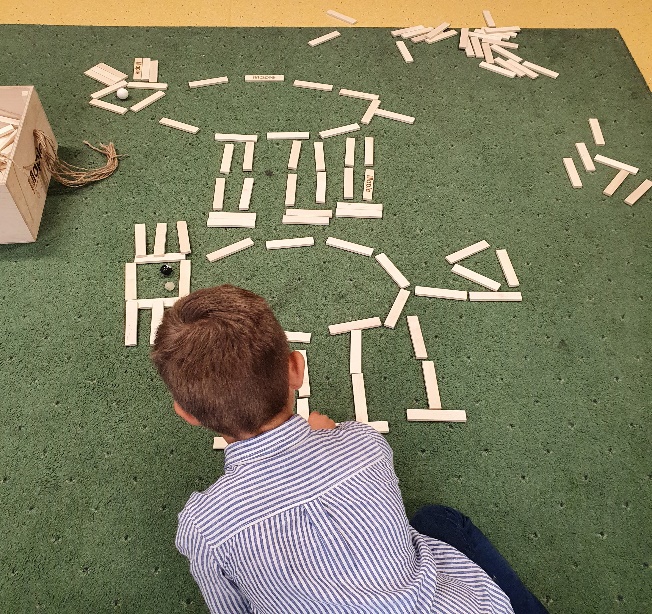 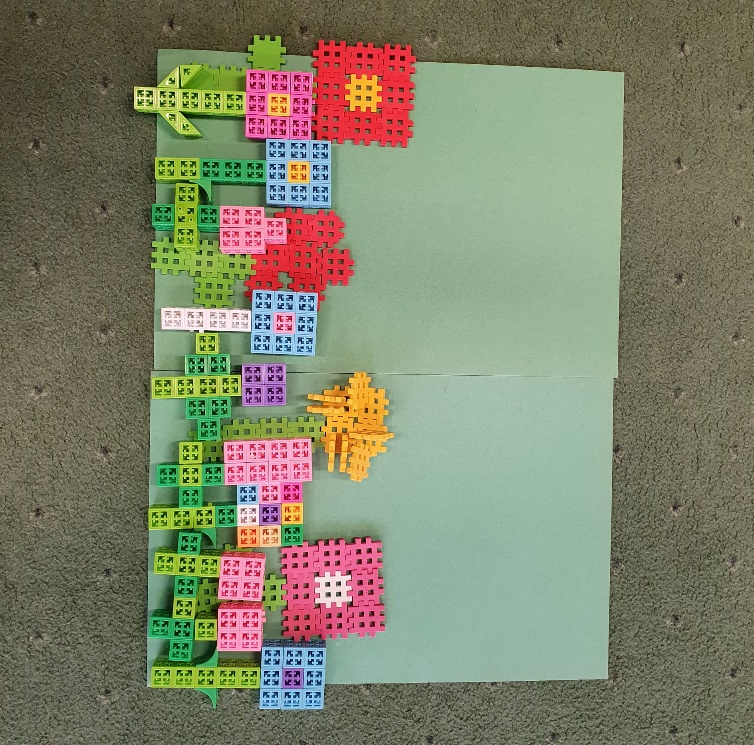 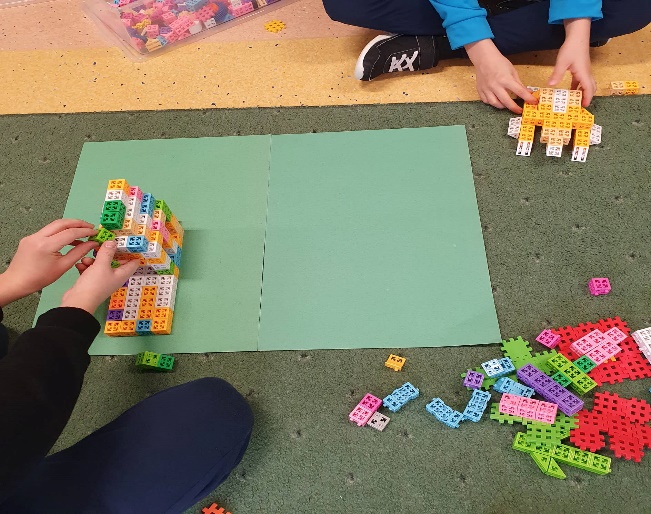 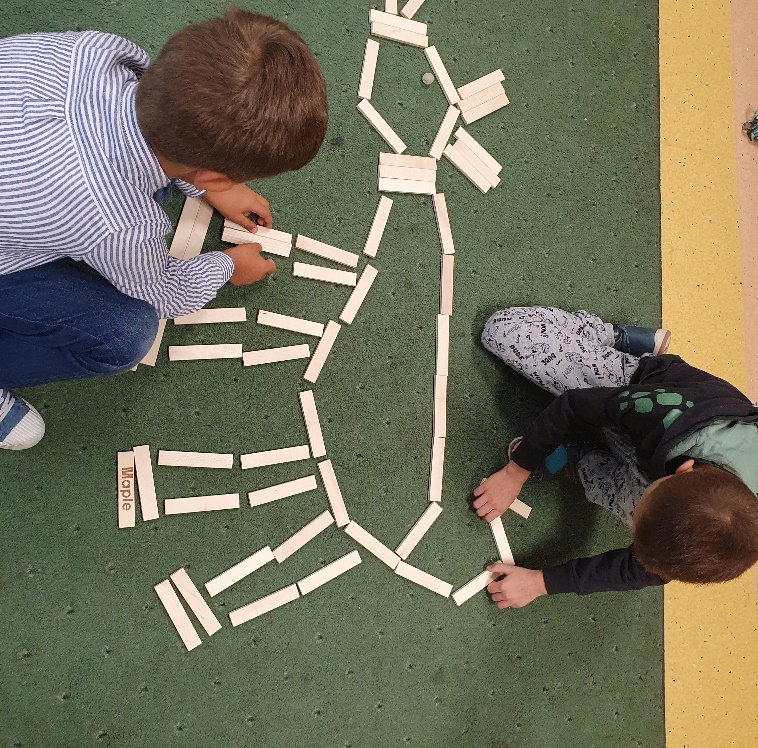 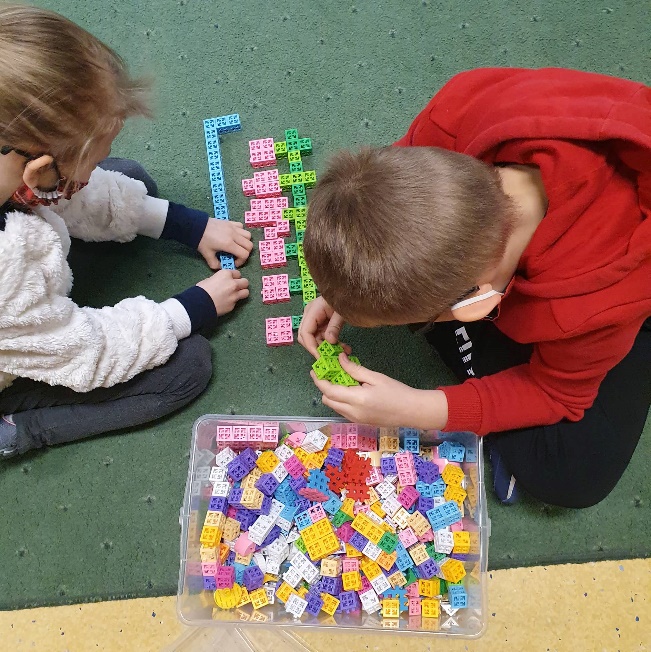 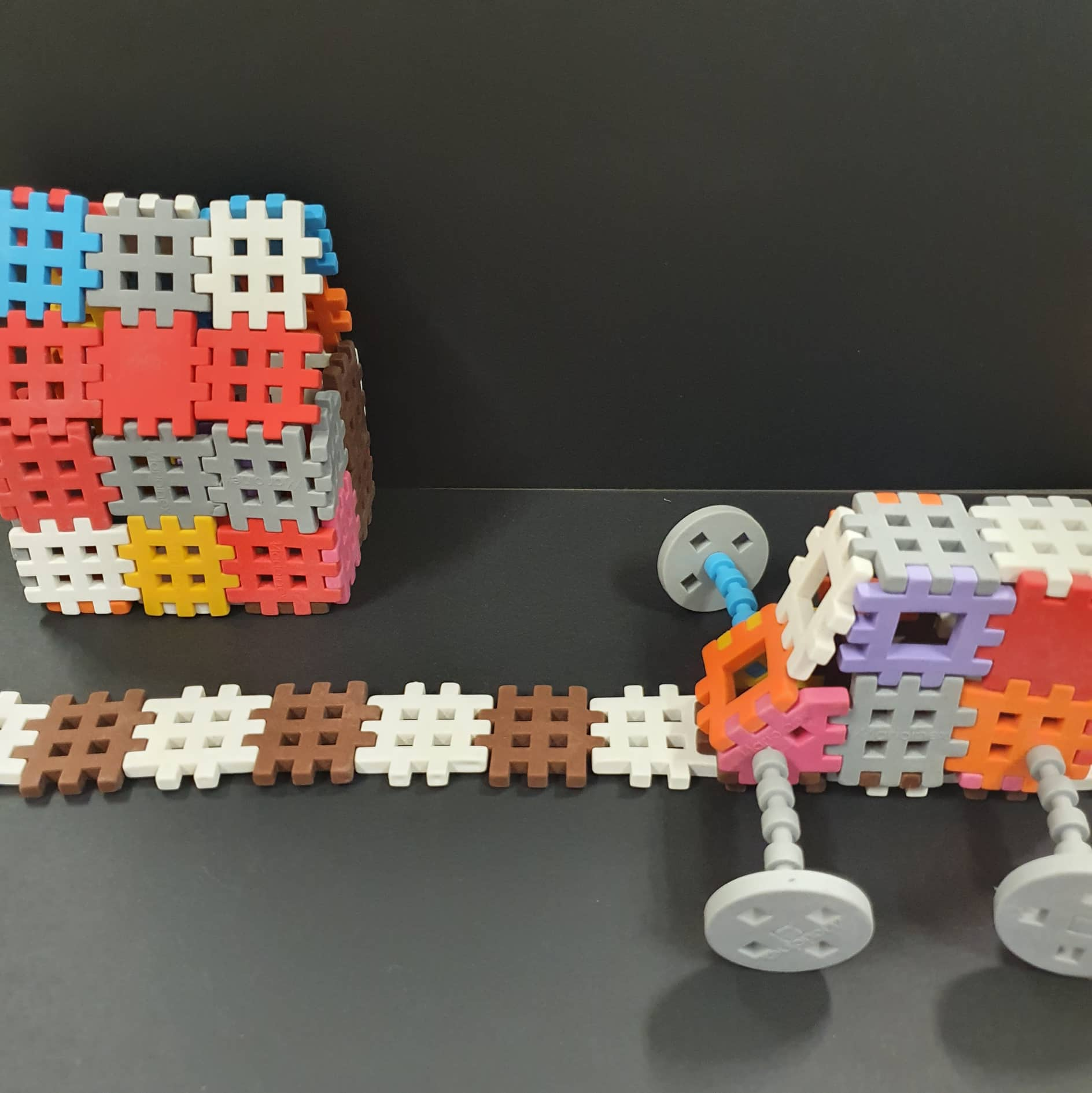 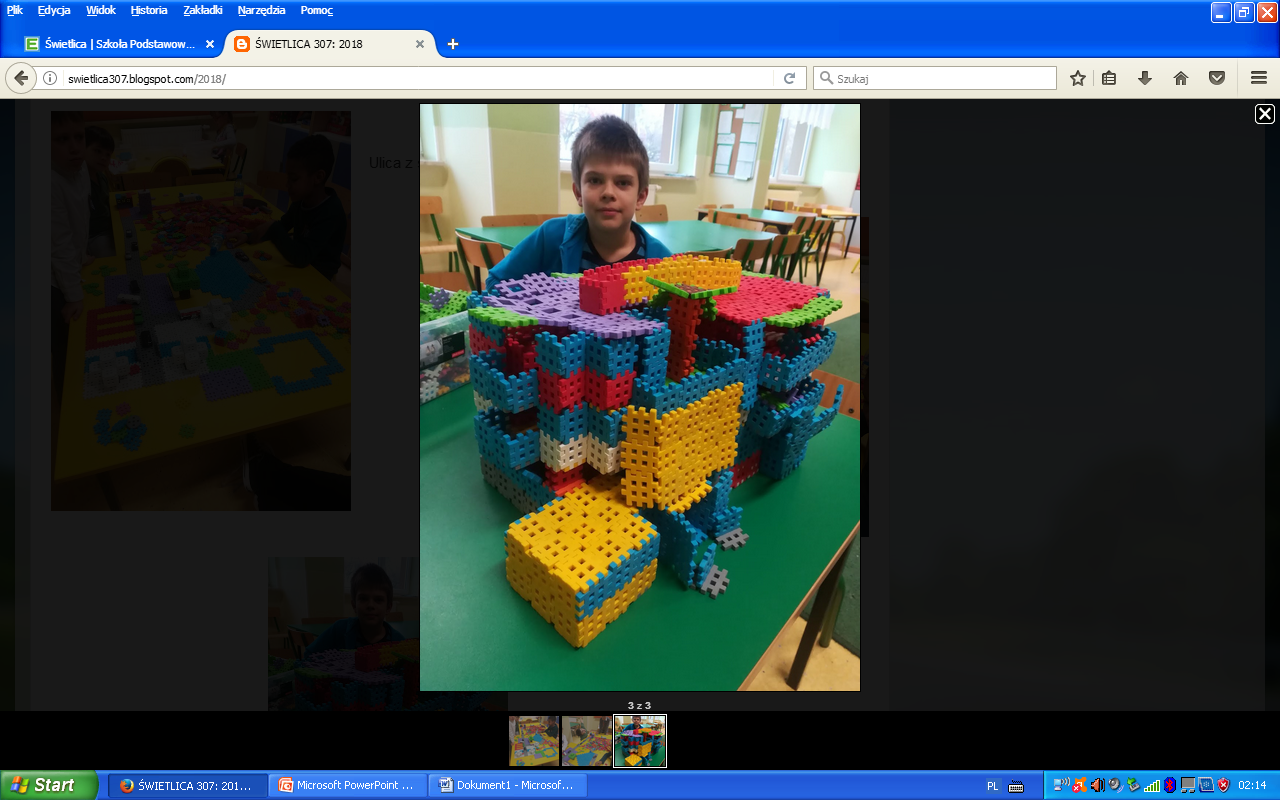 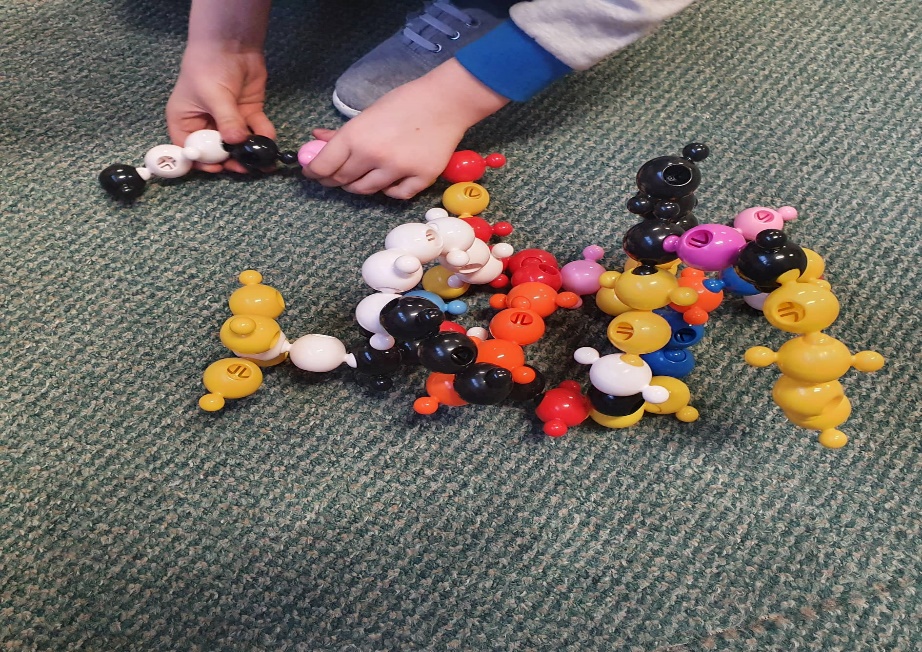 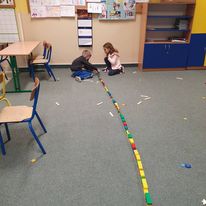 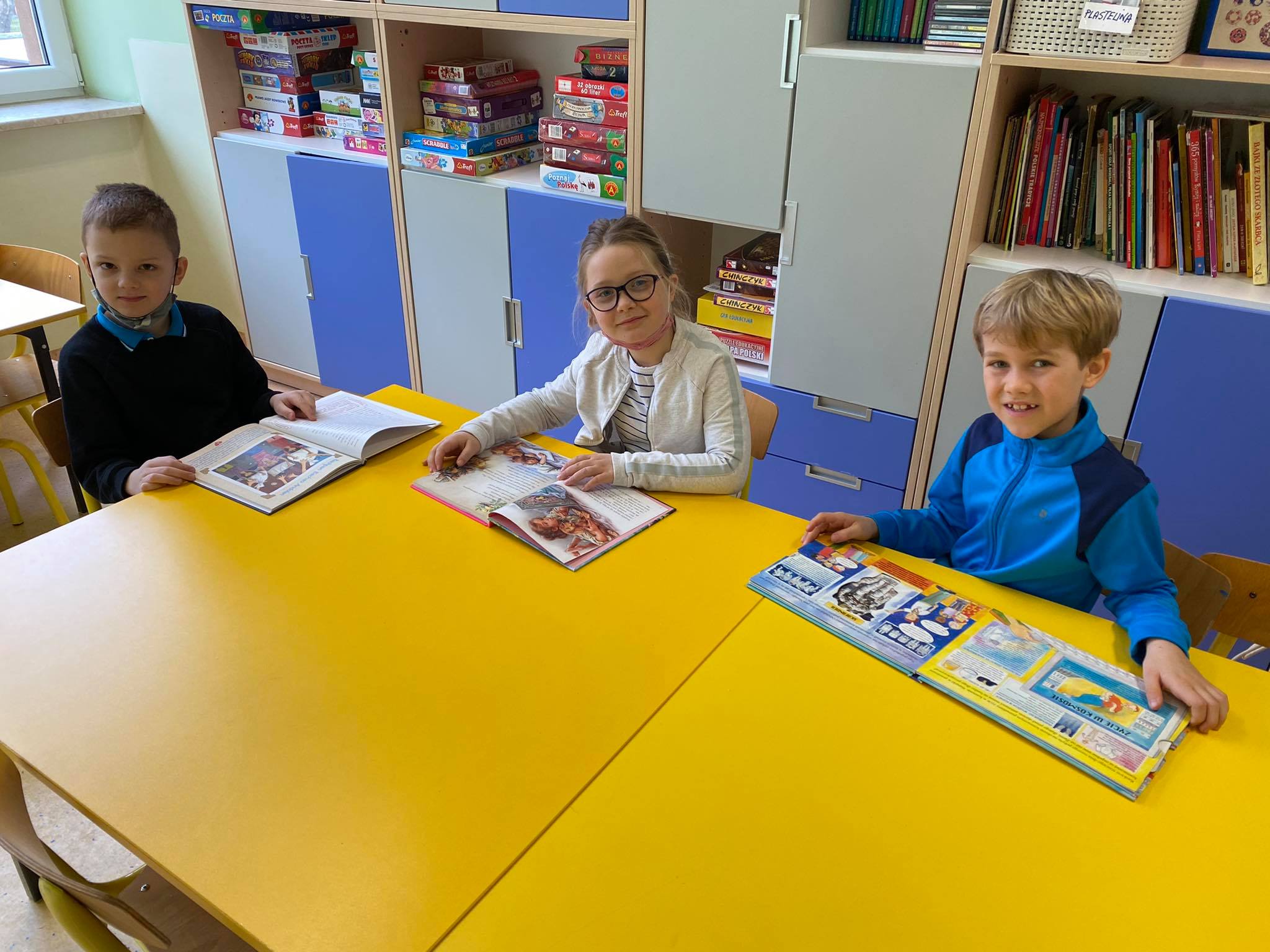 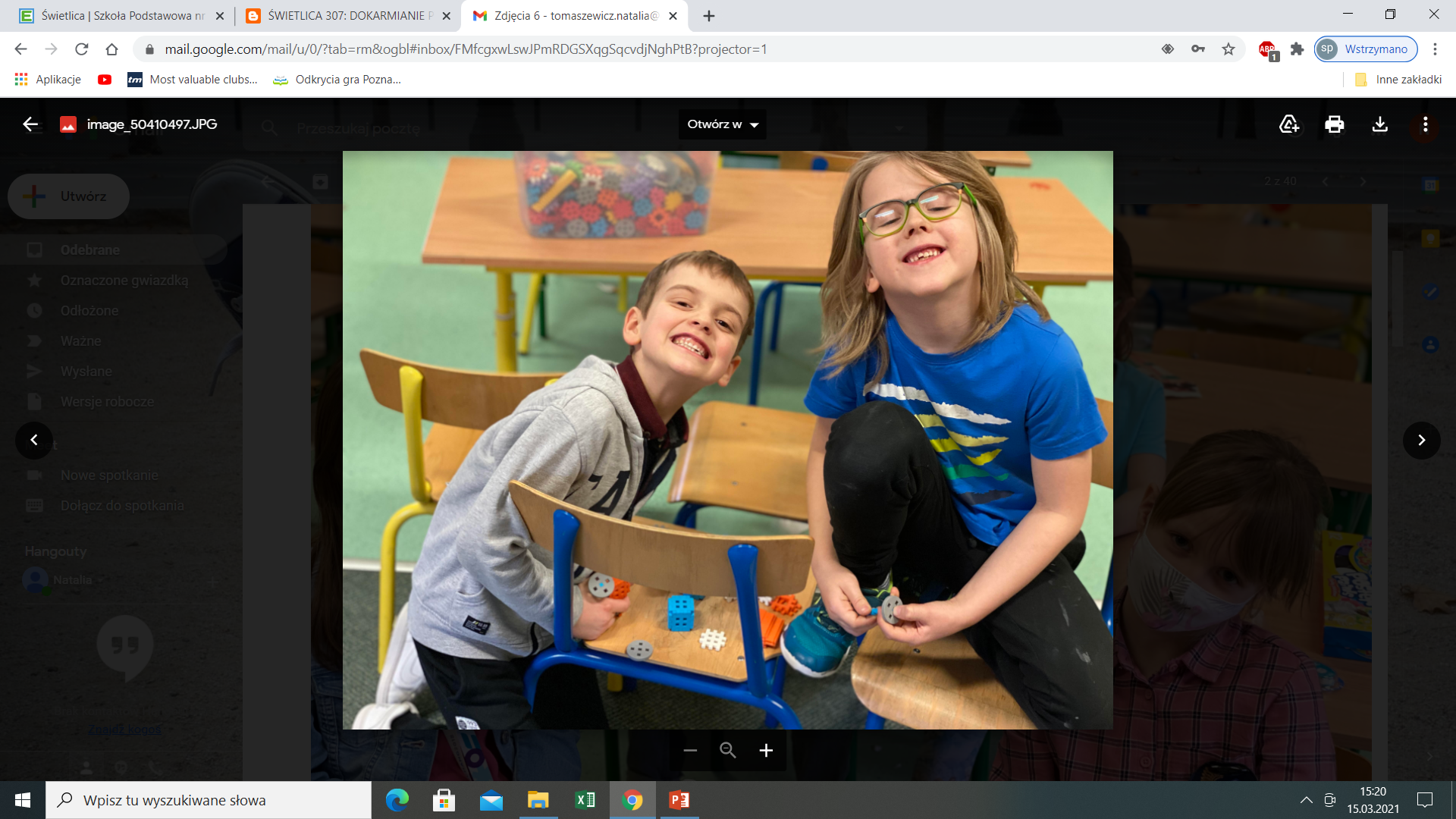 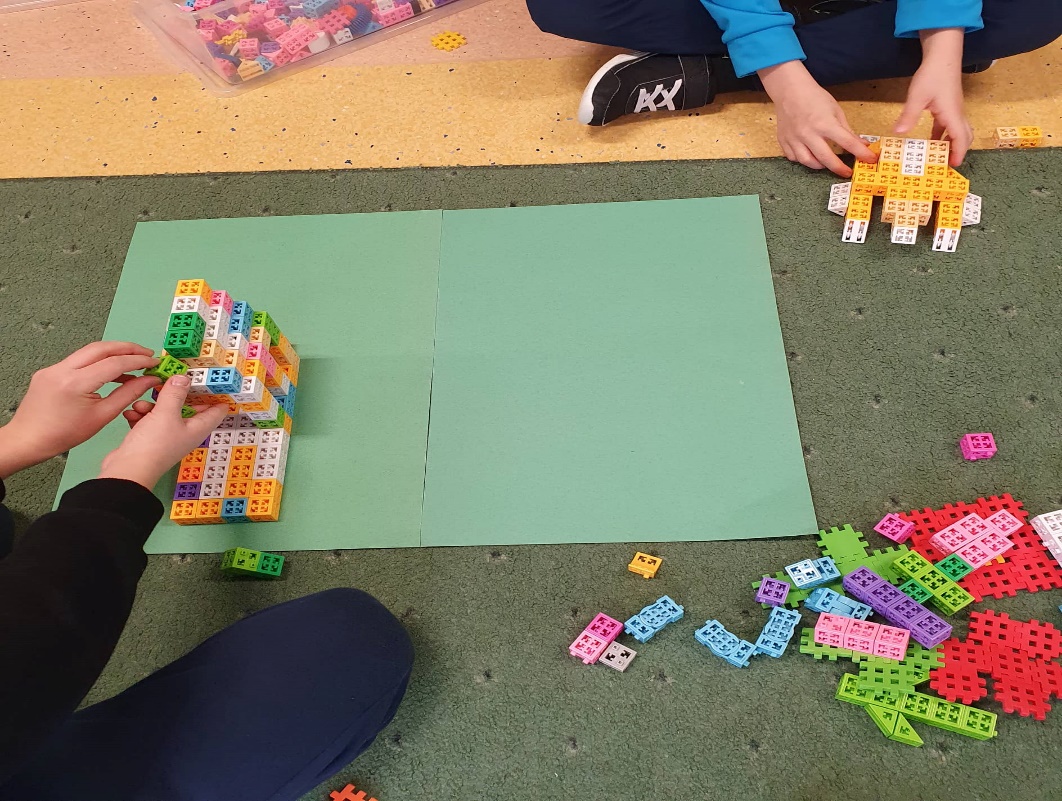 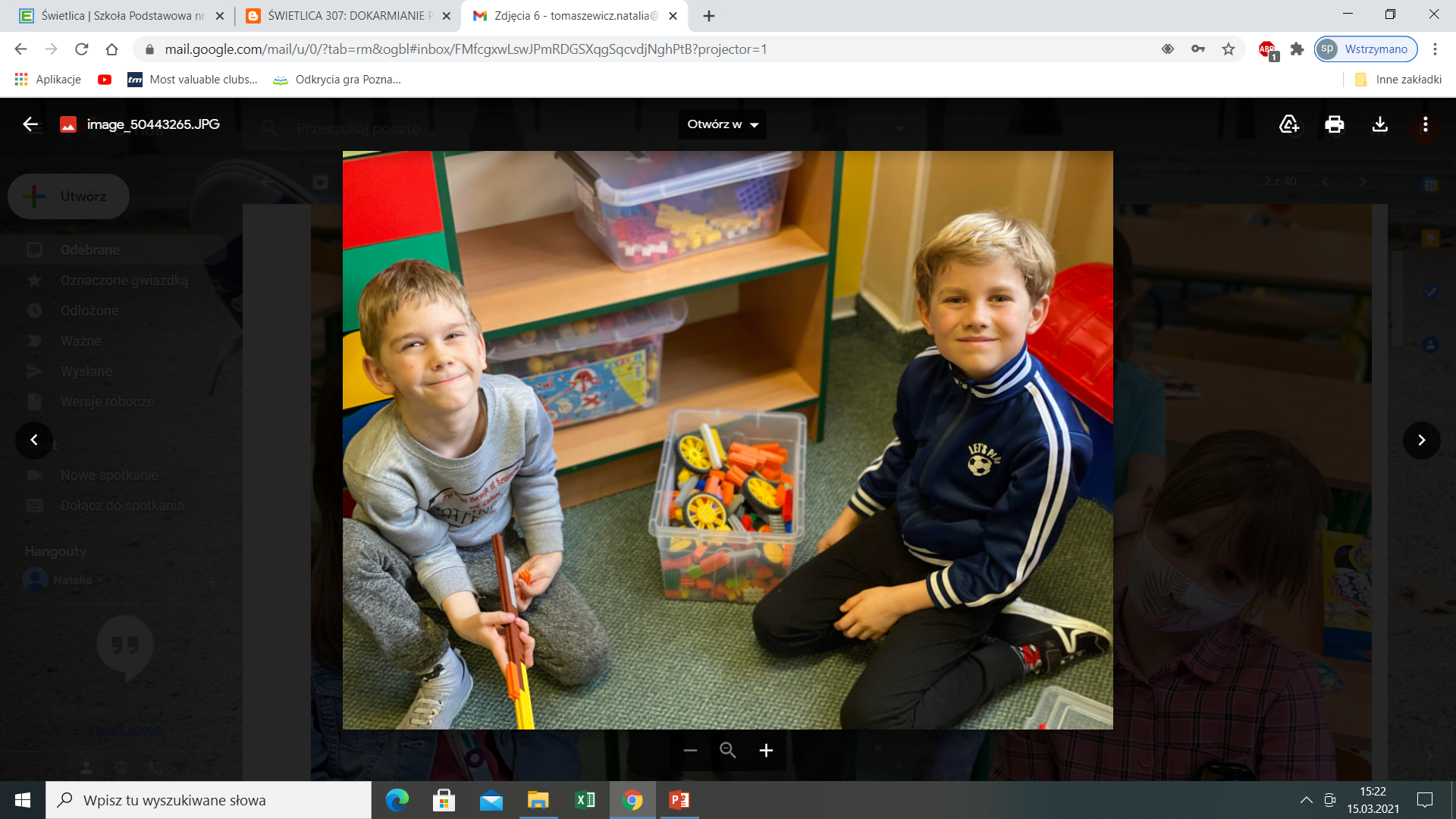 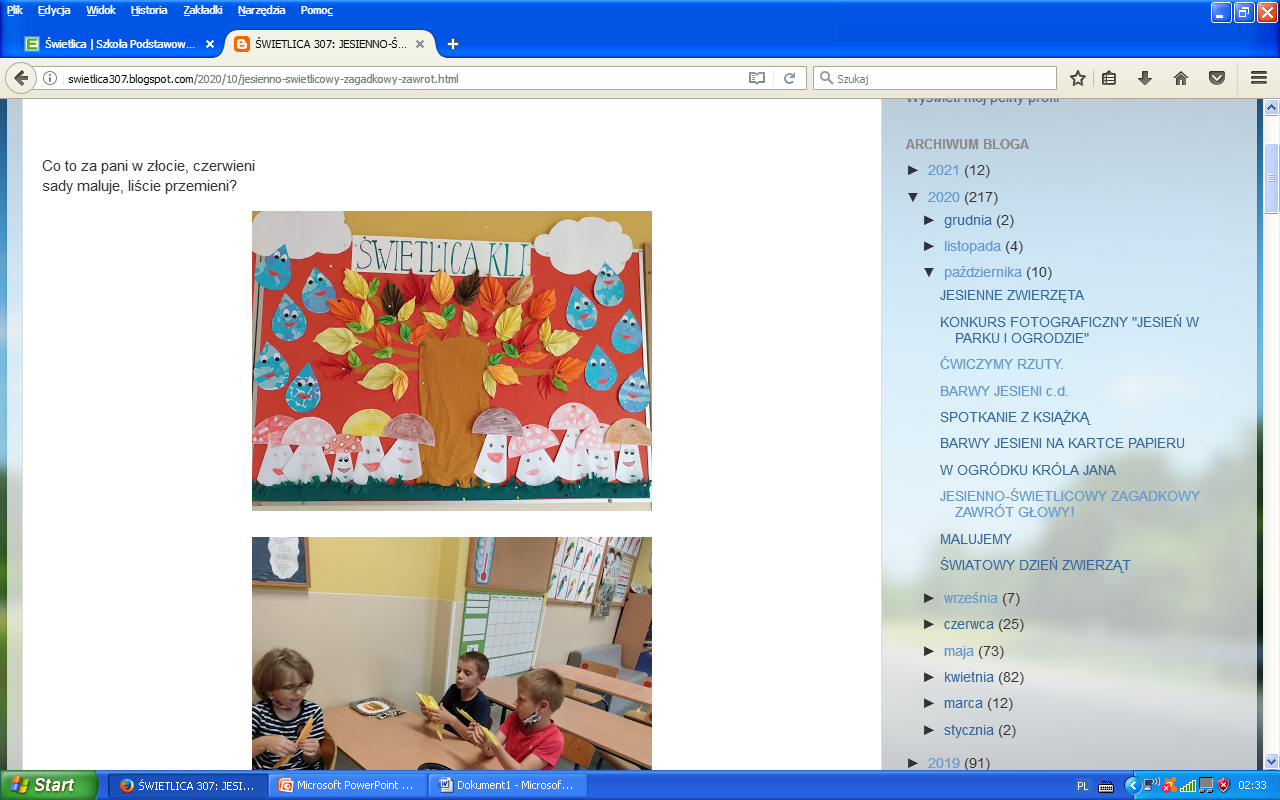 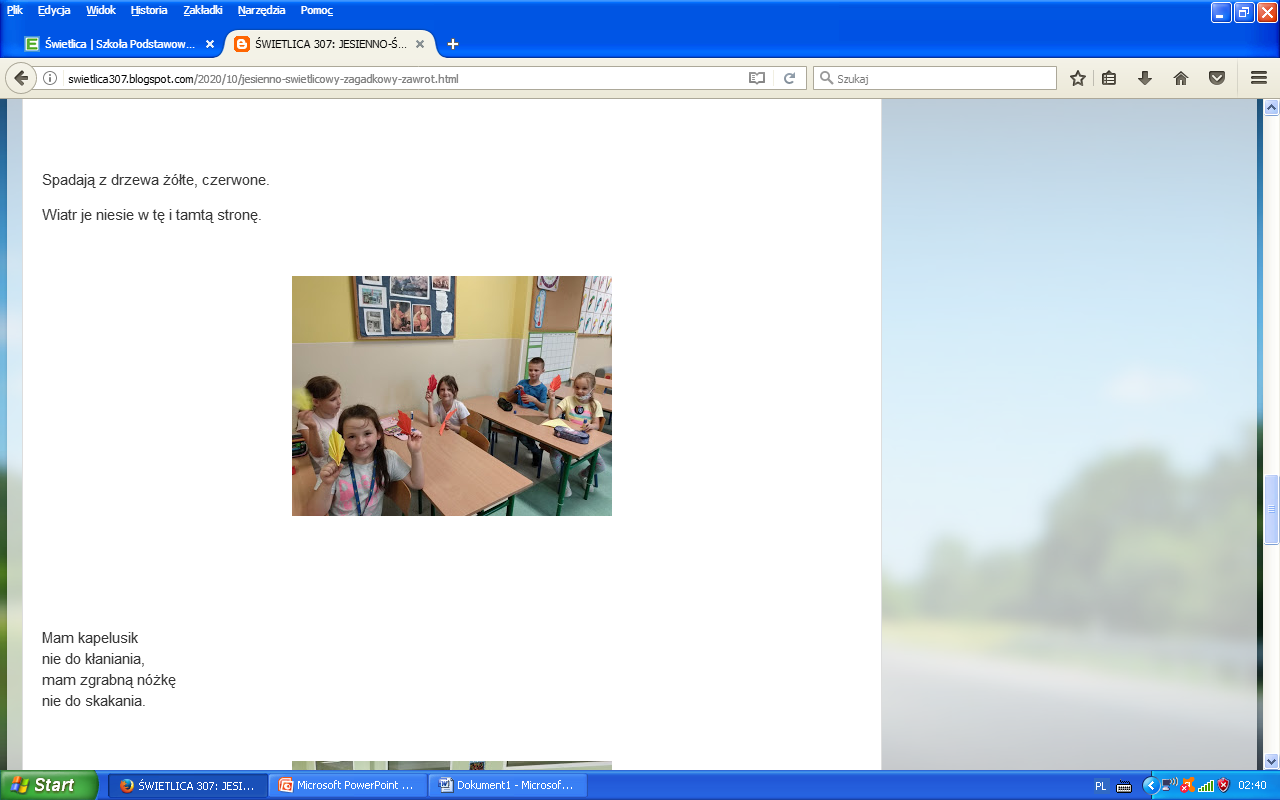 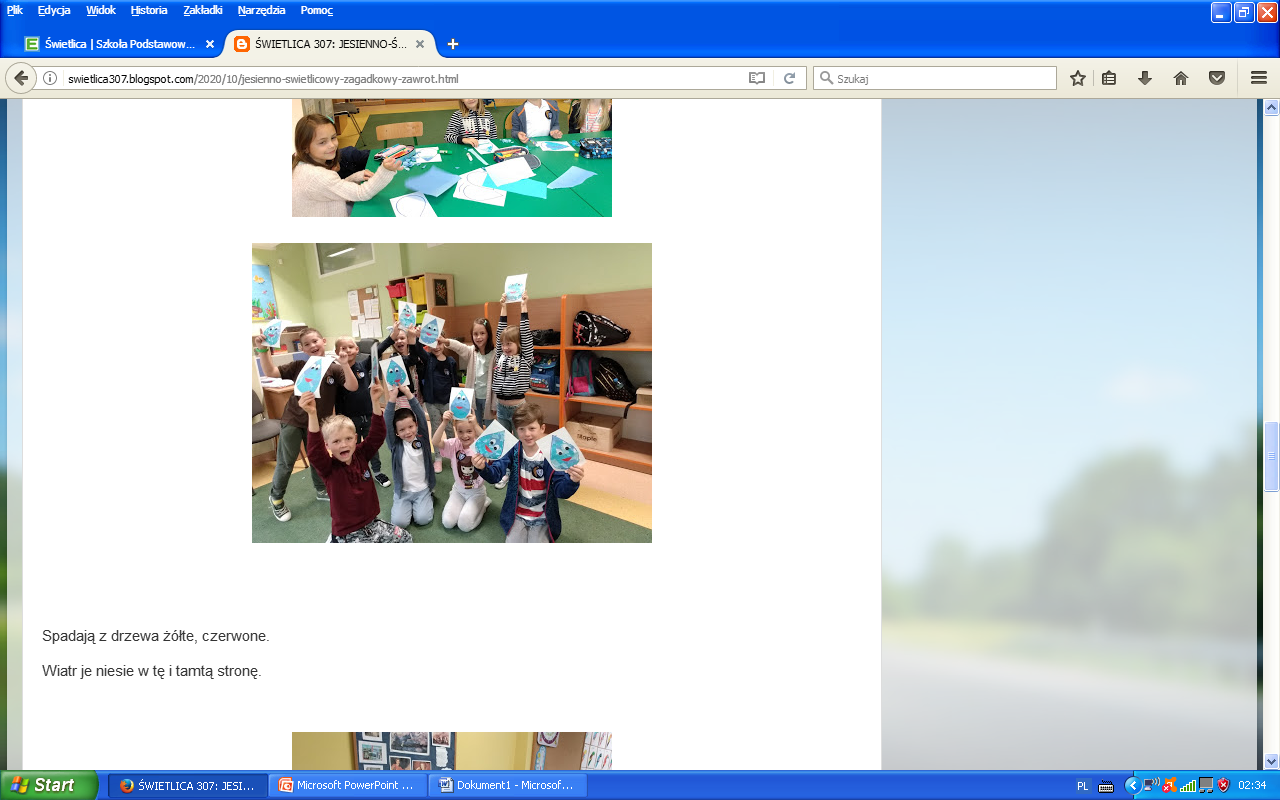 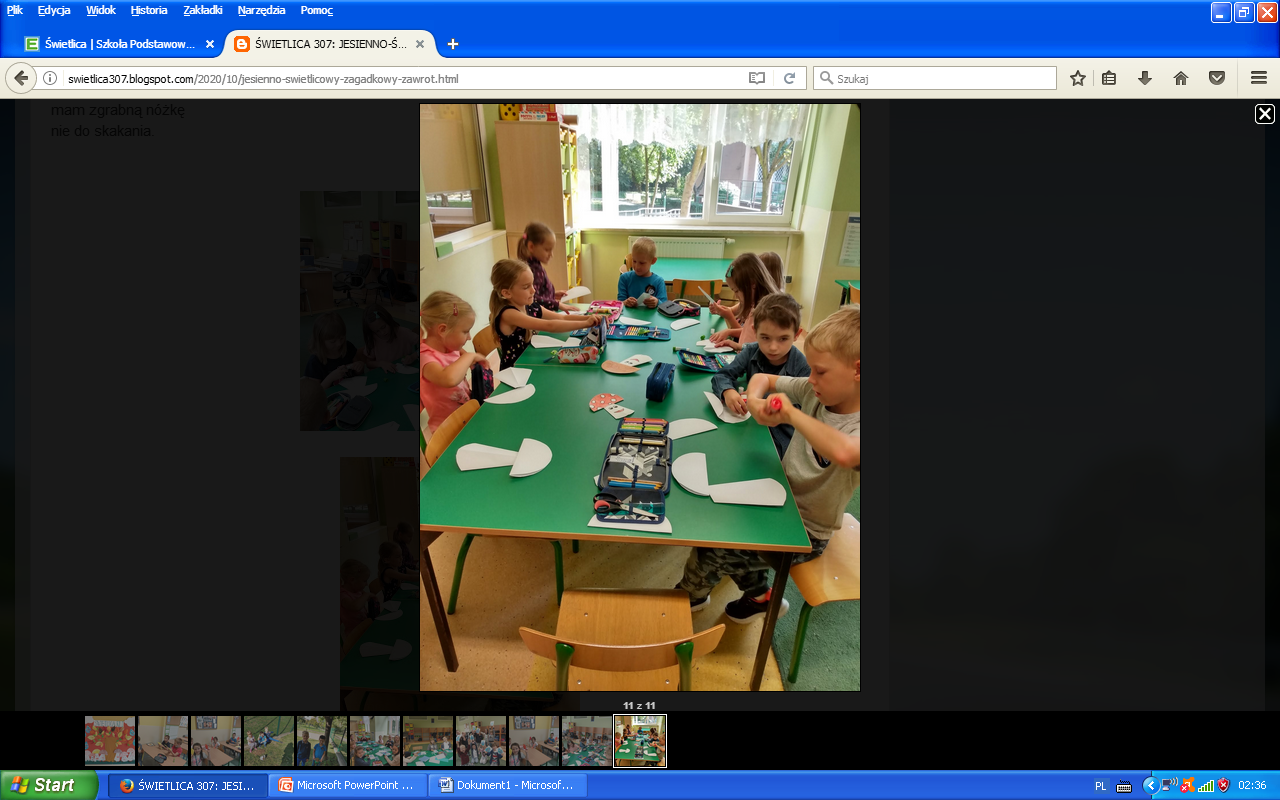 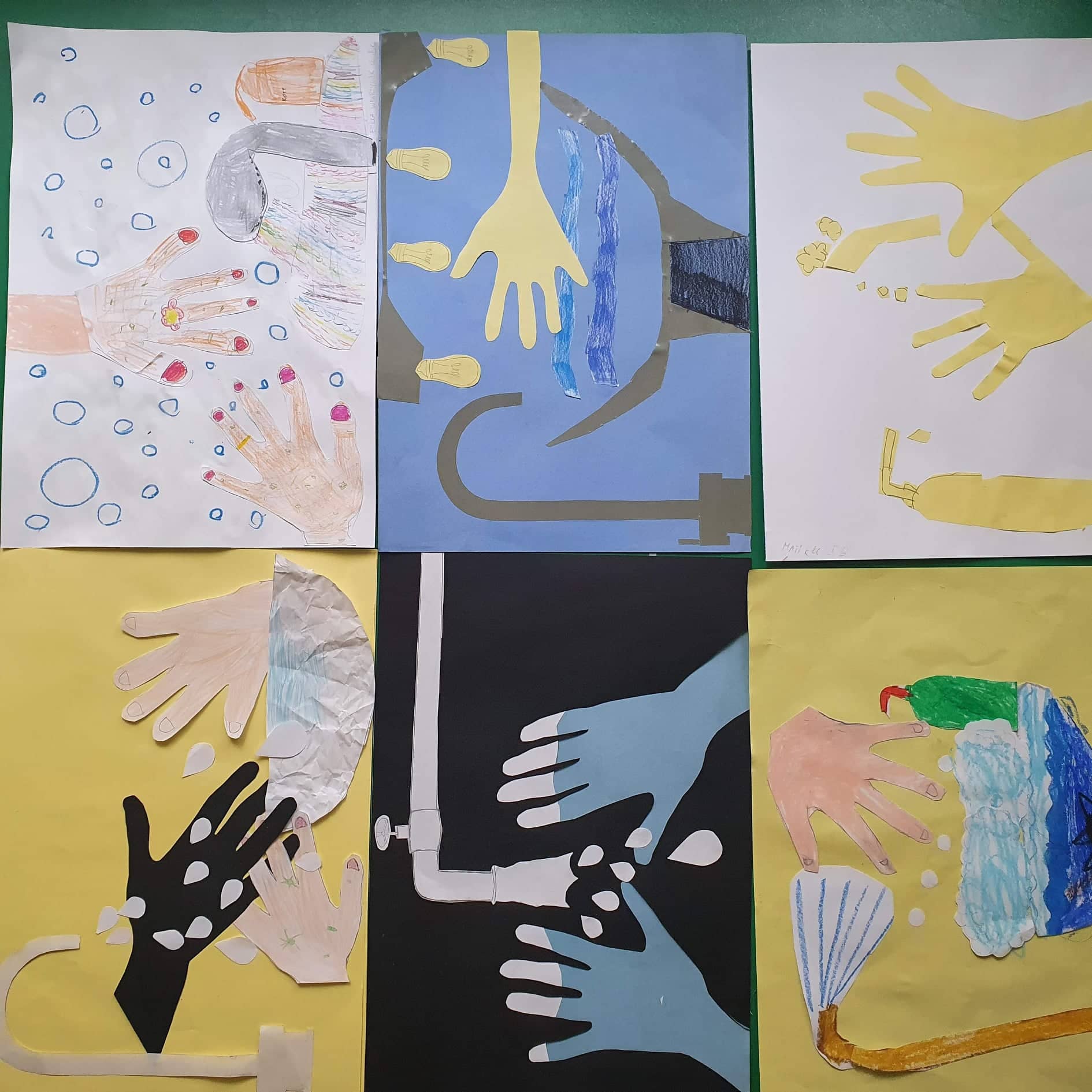 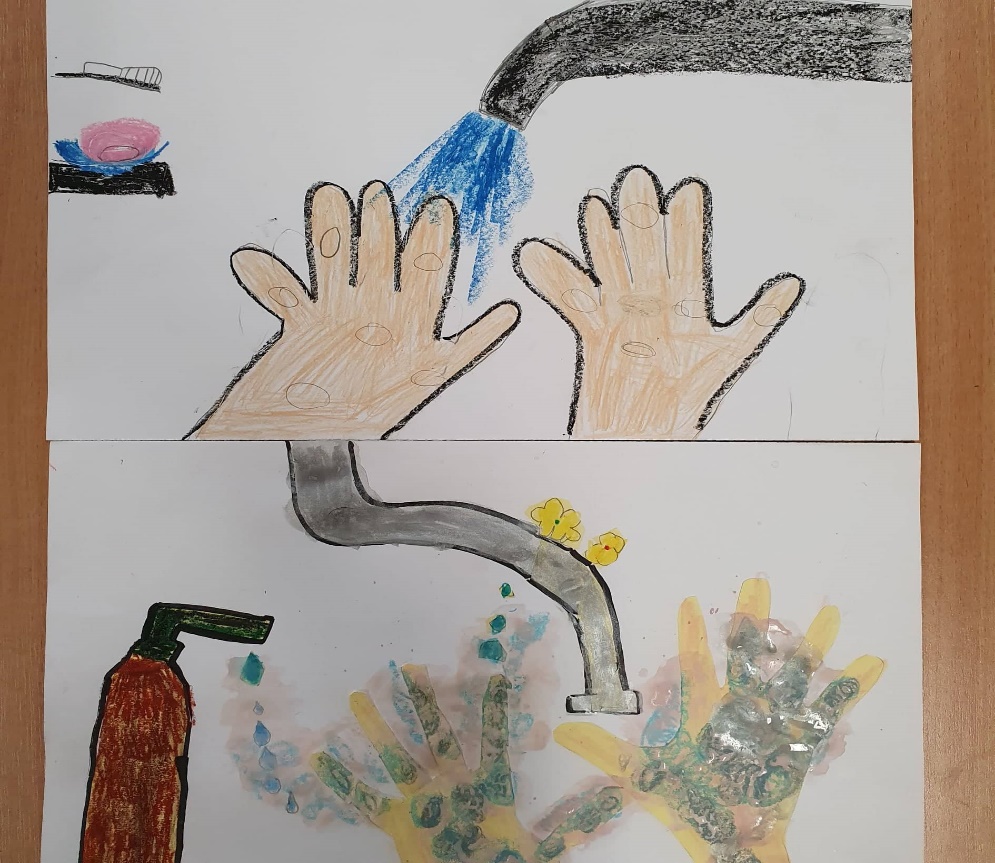 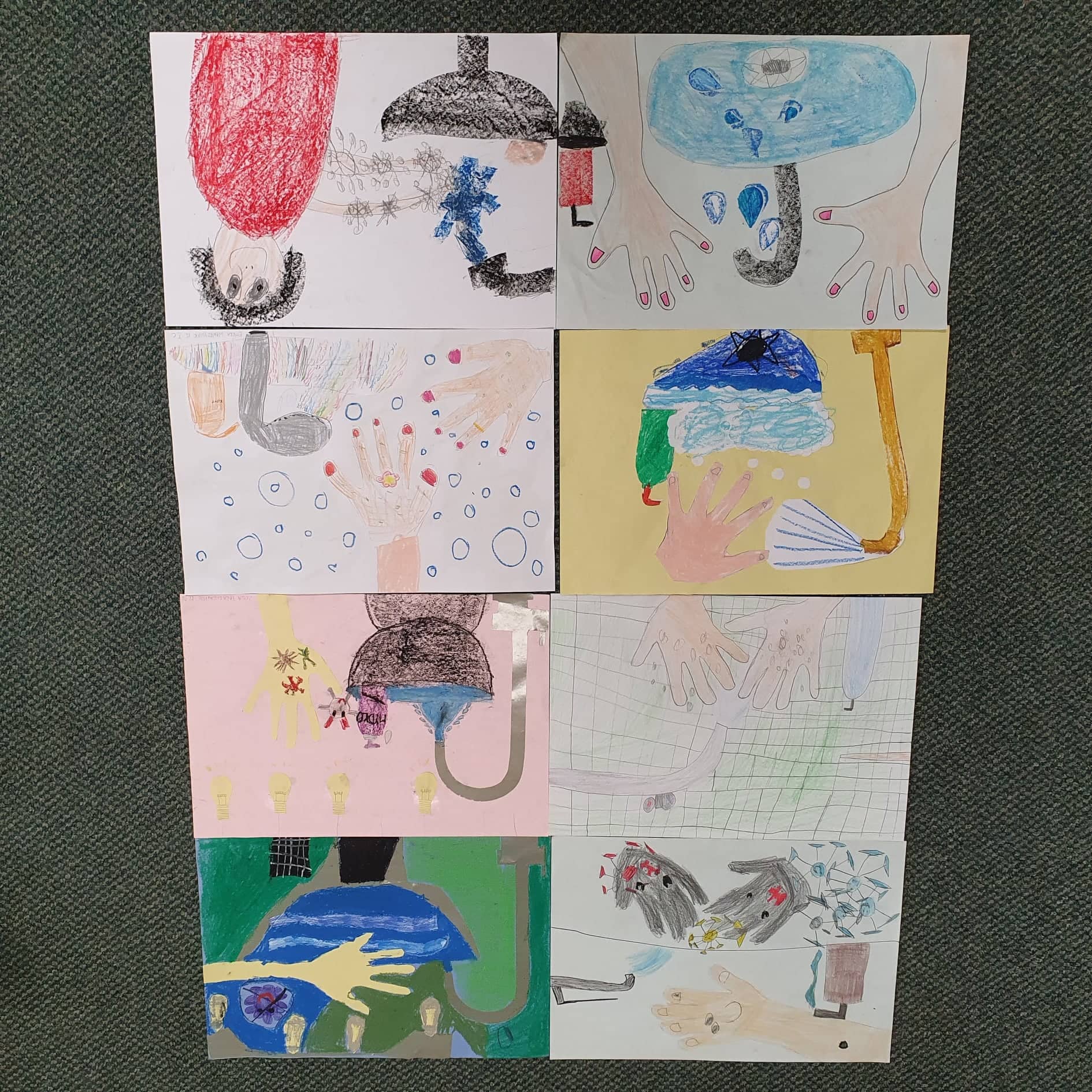 Dbamy o higienę i czystość rąk
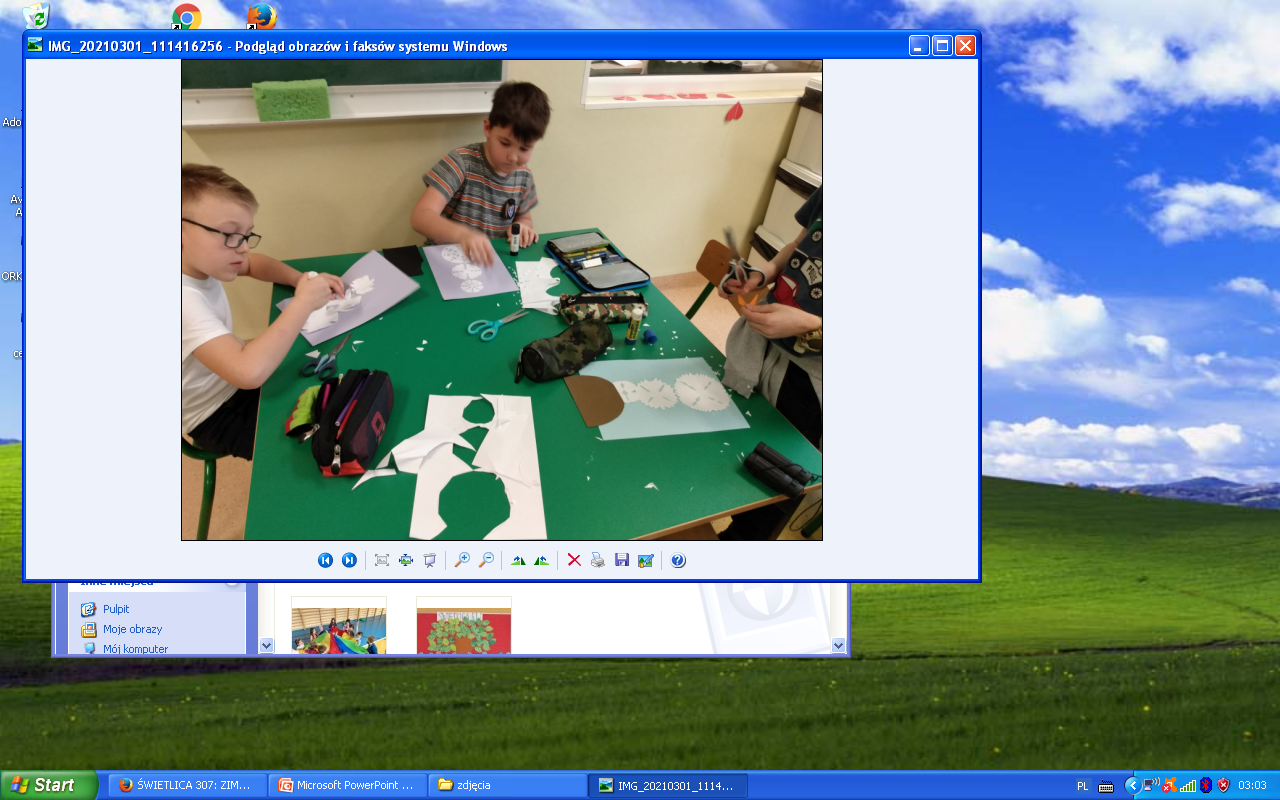 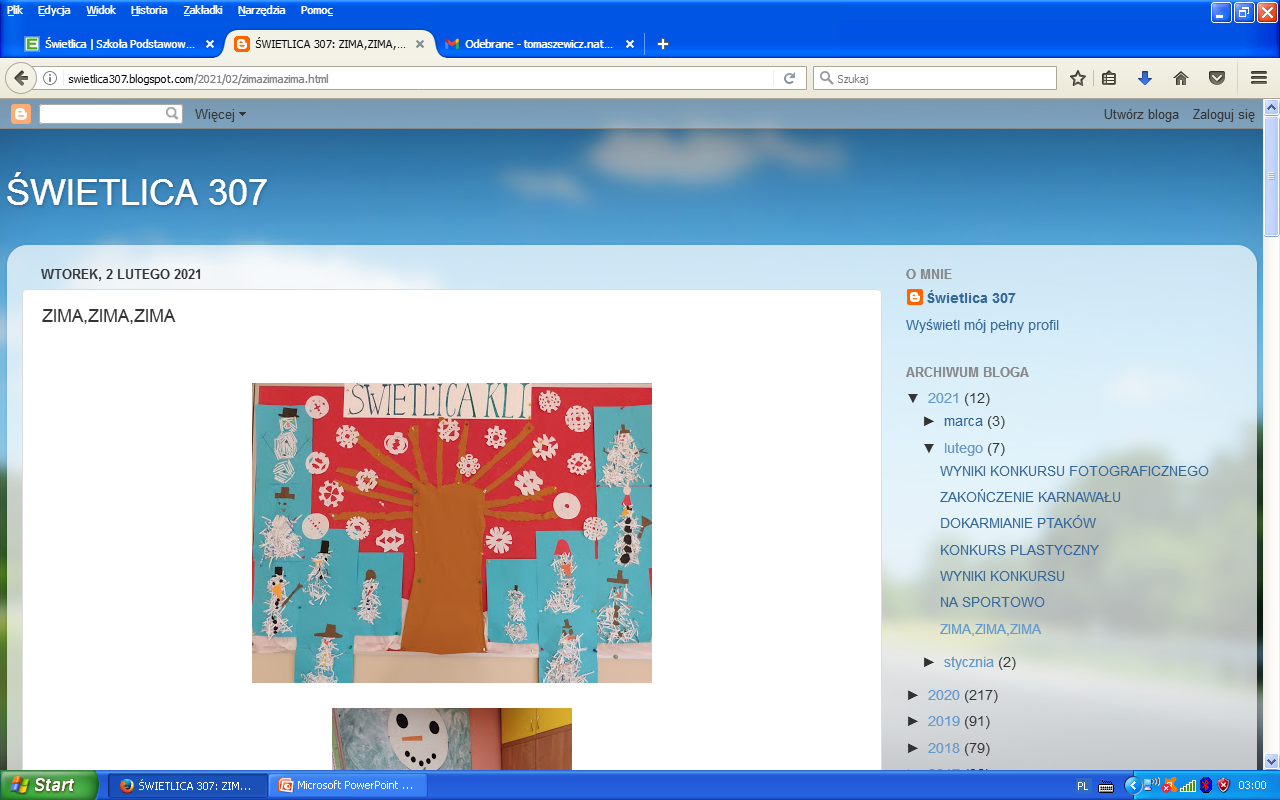 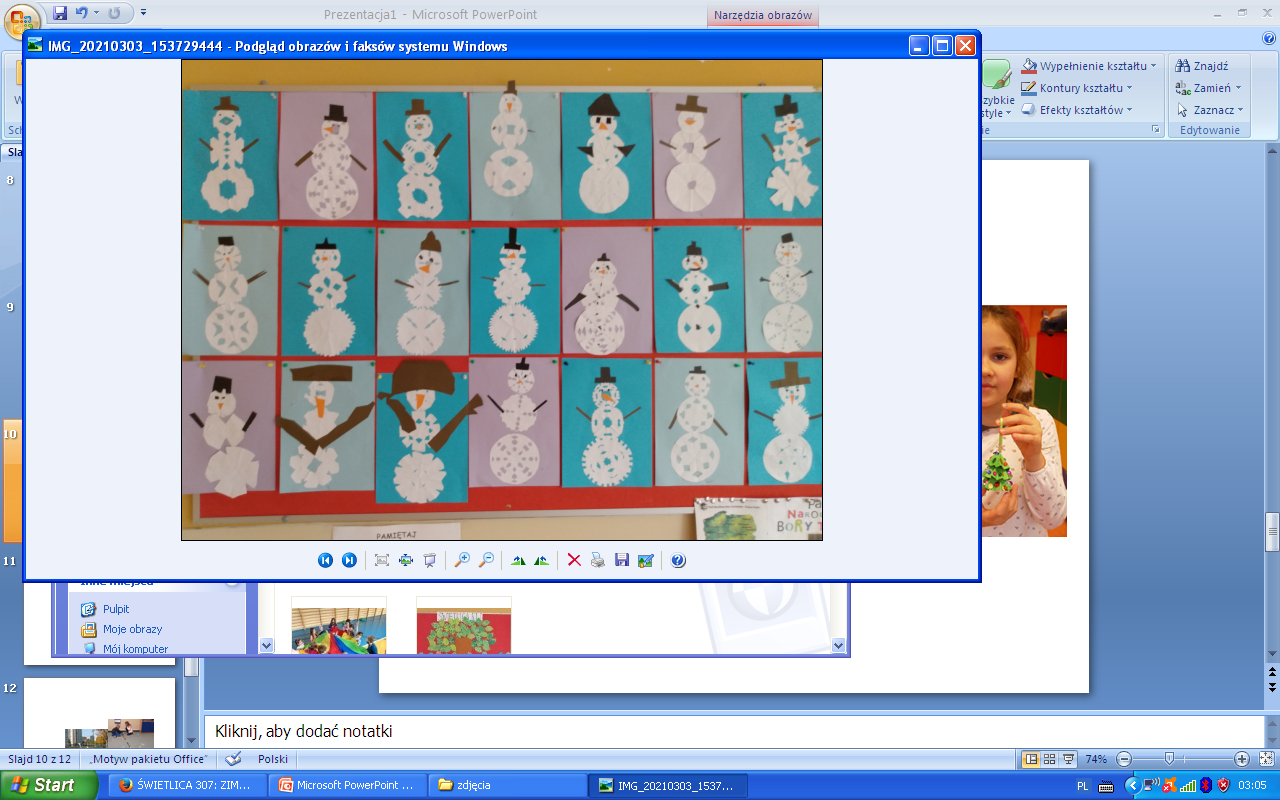 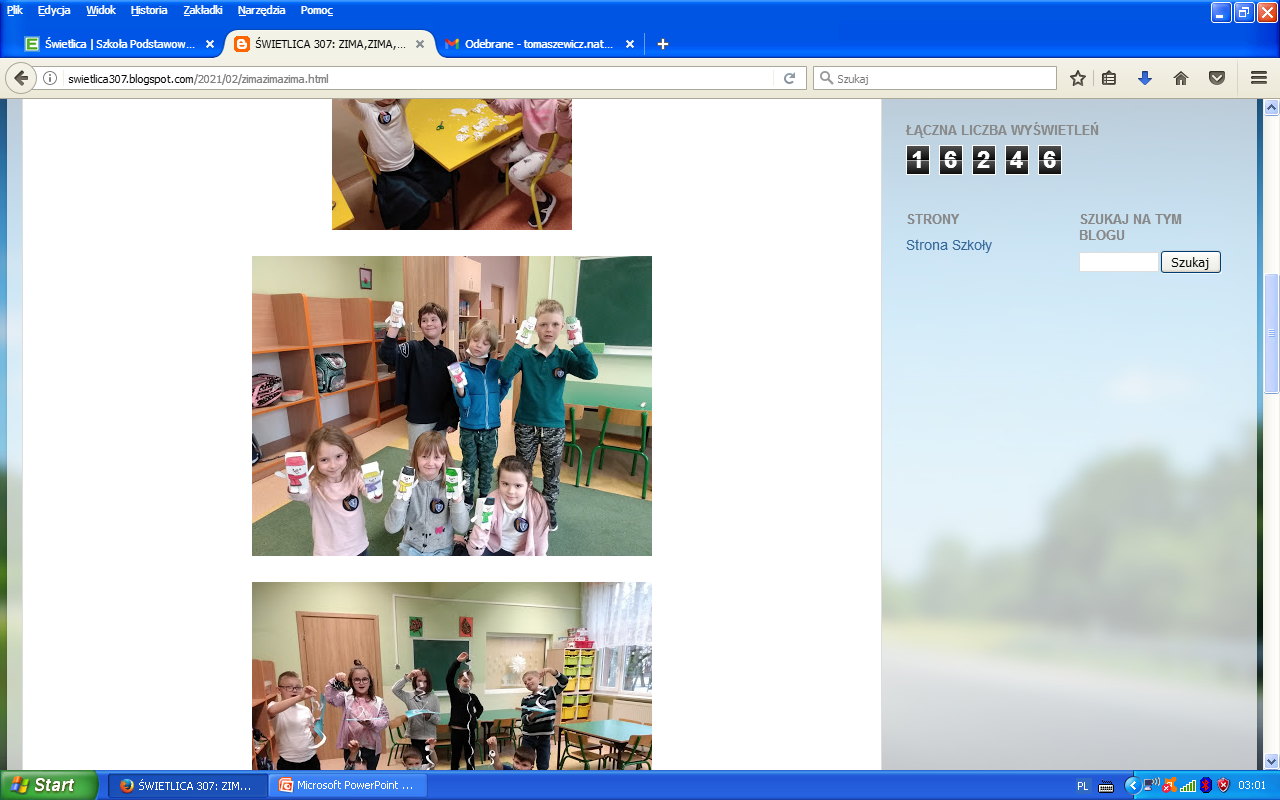 Przepis na zimę
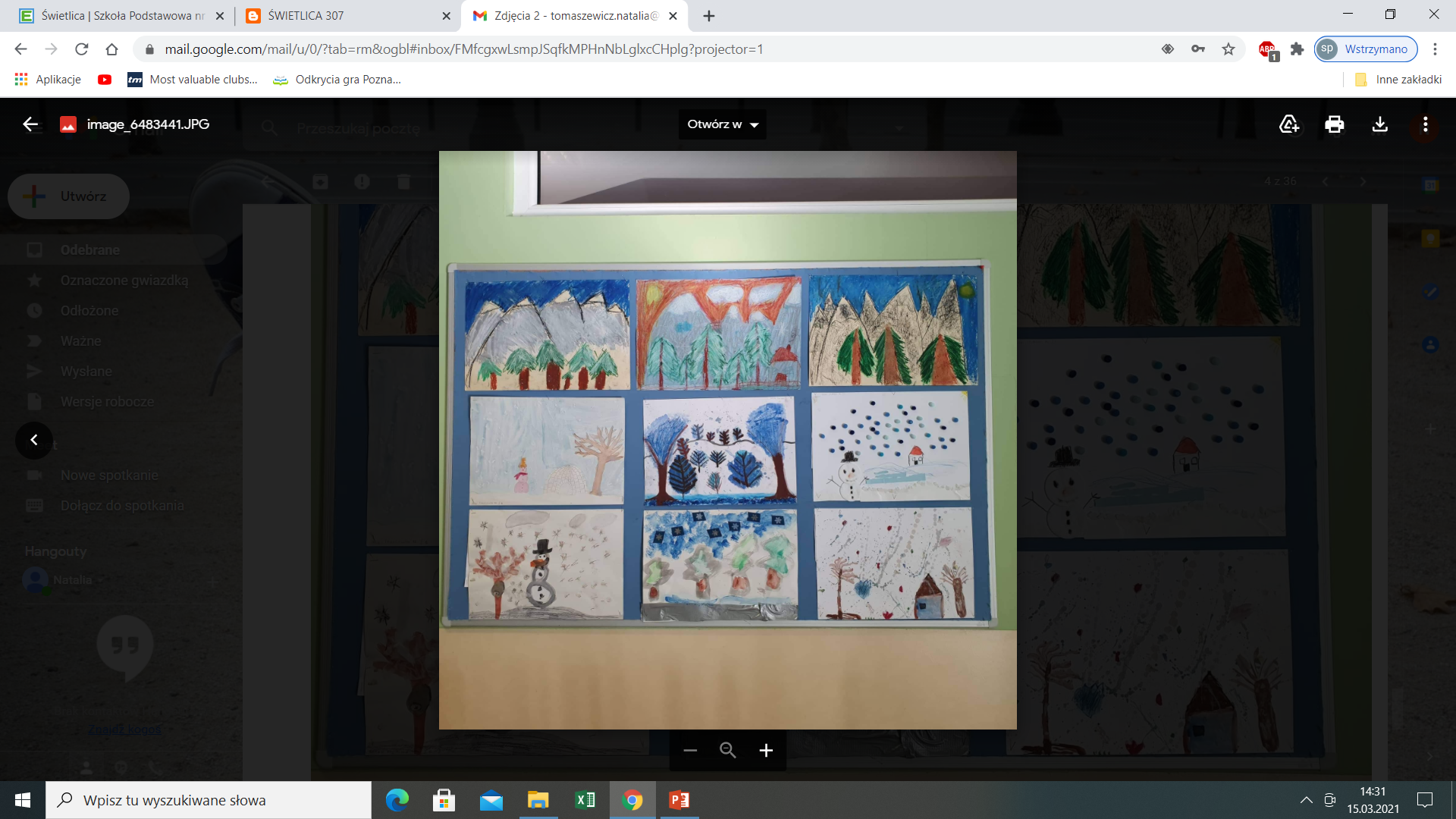 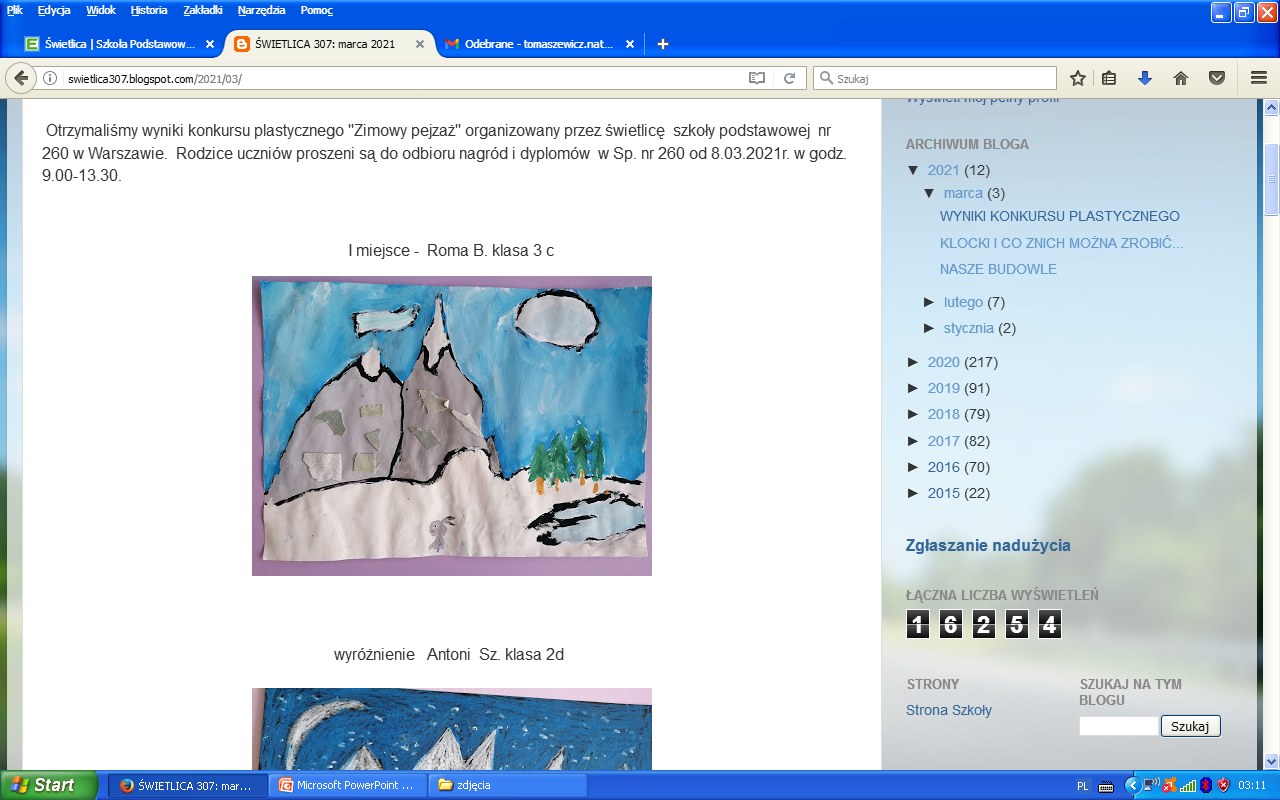 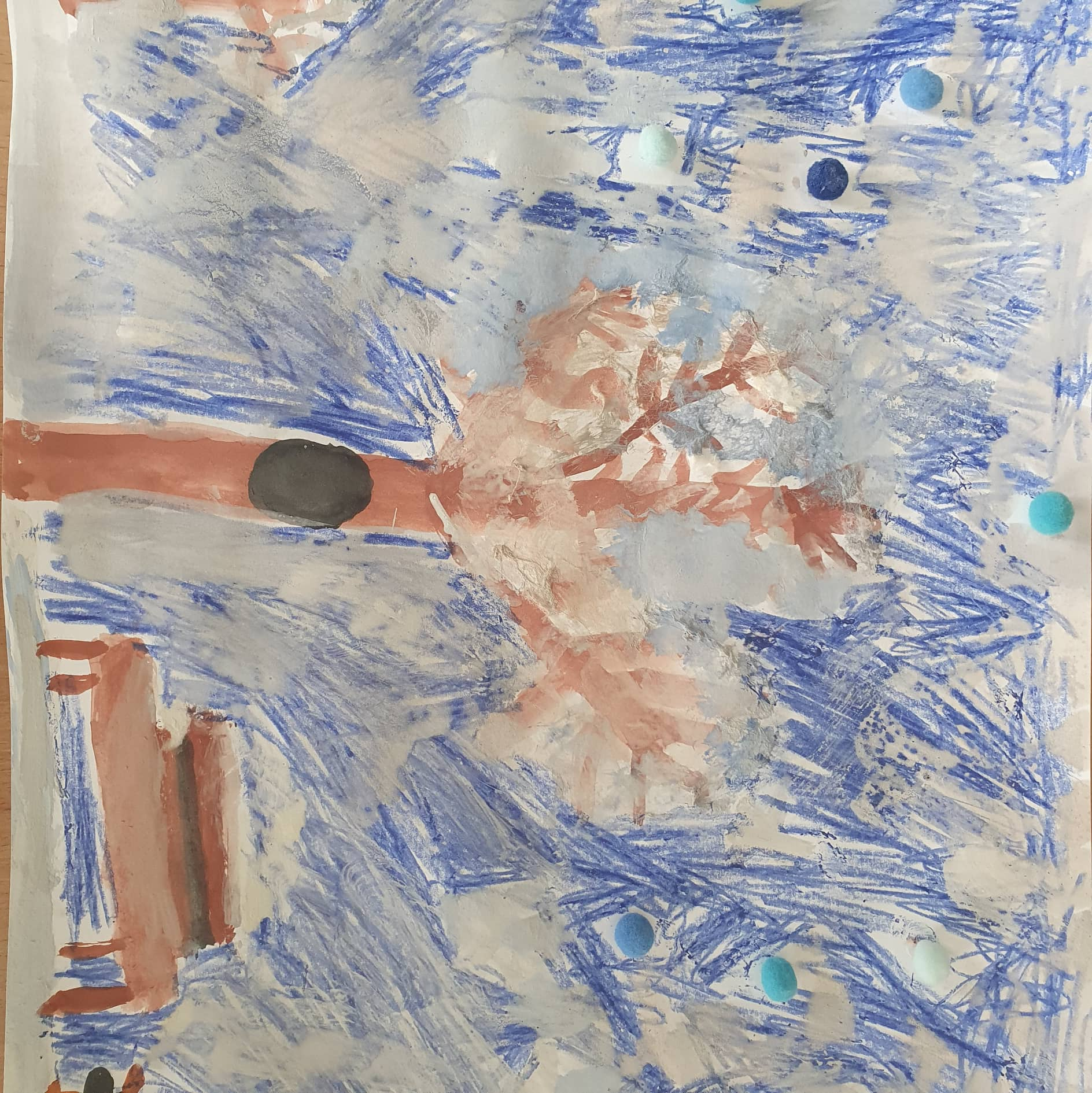 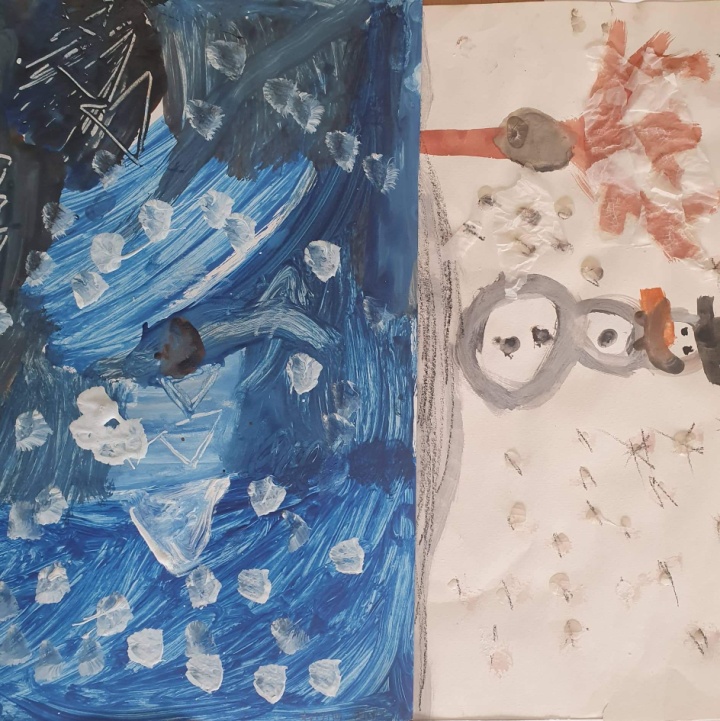 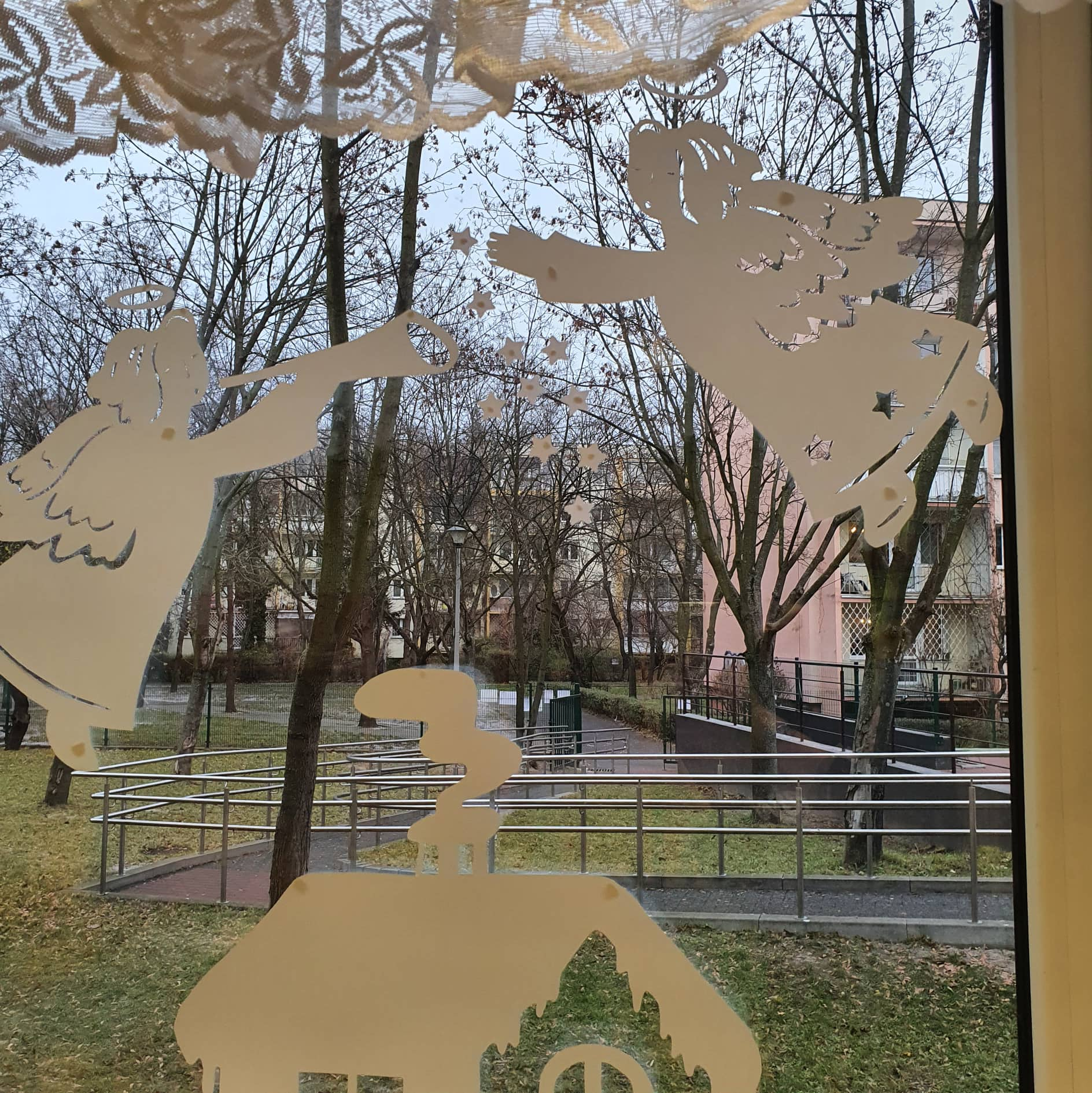 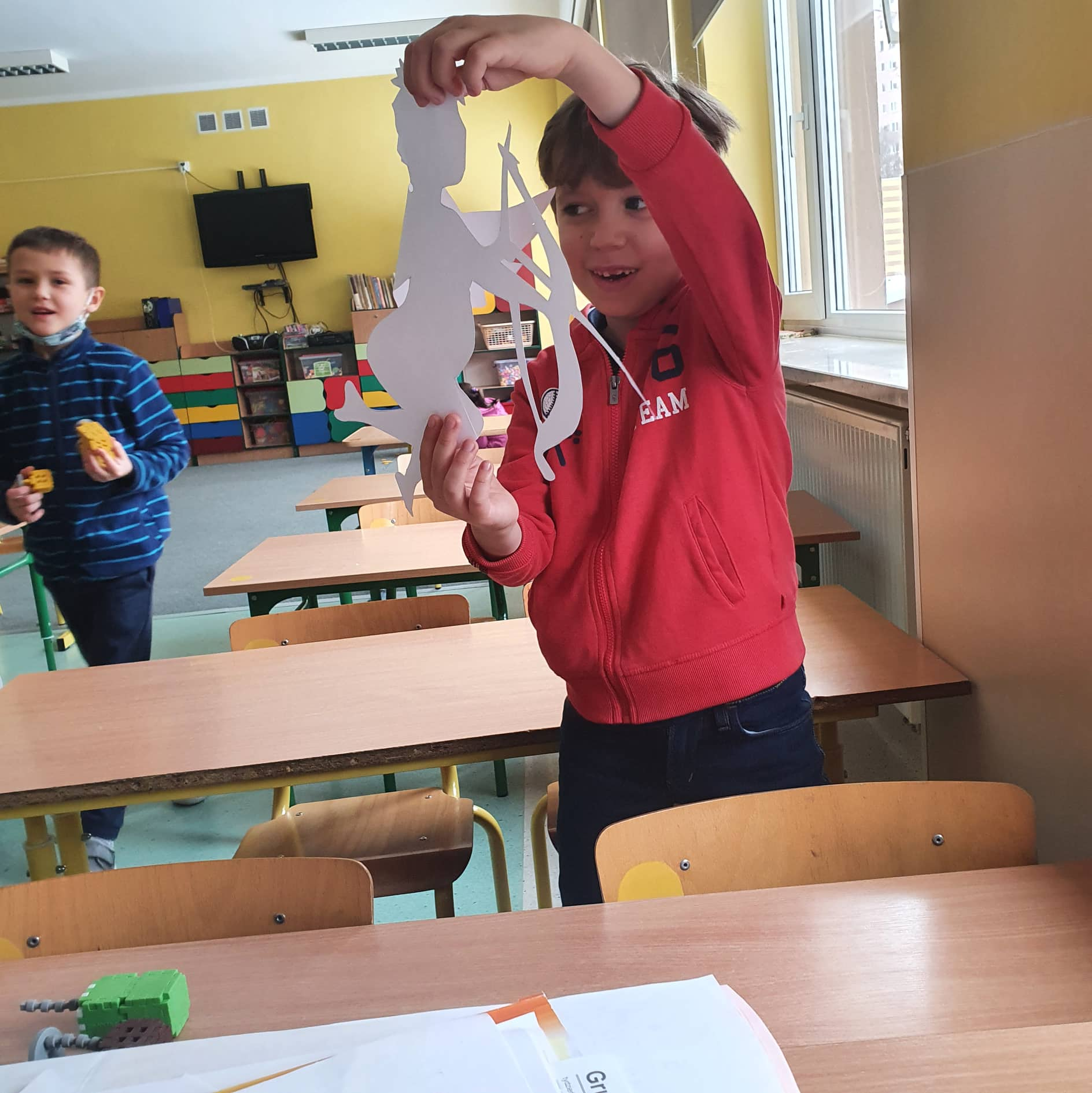 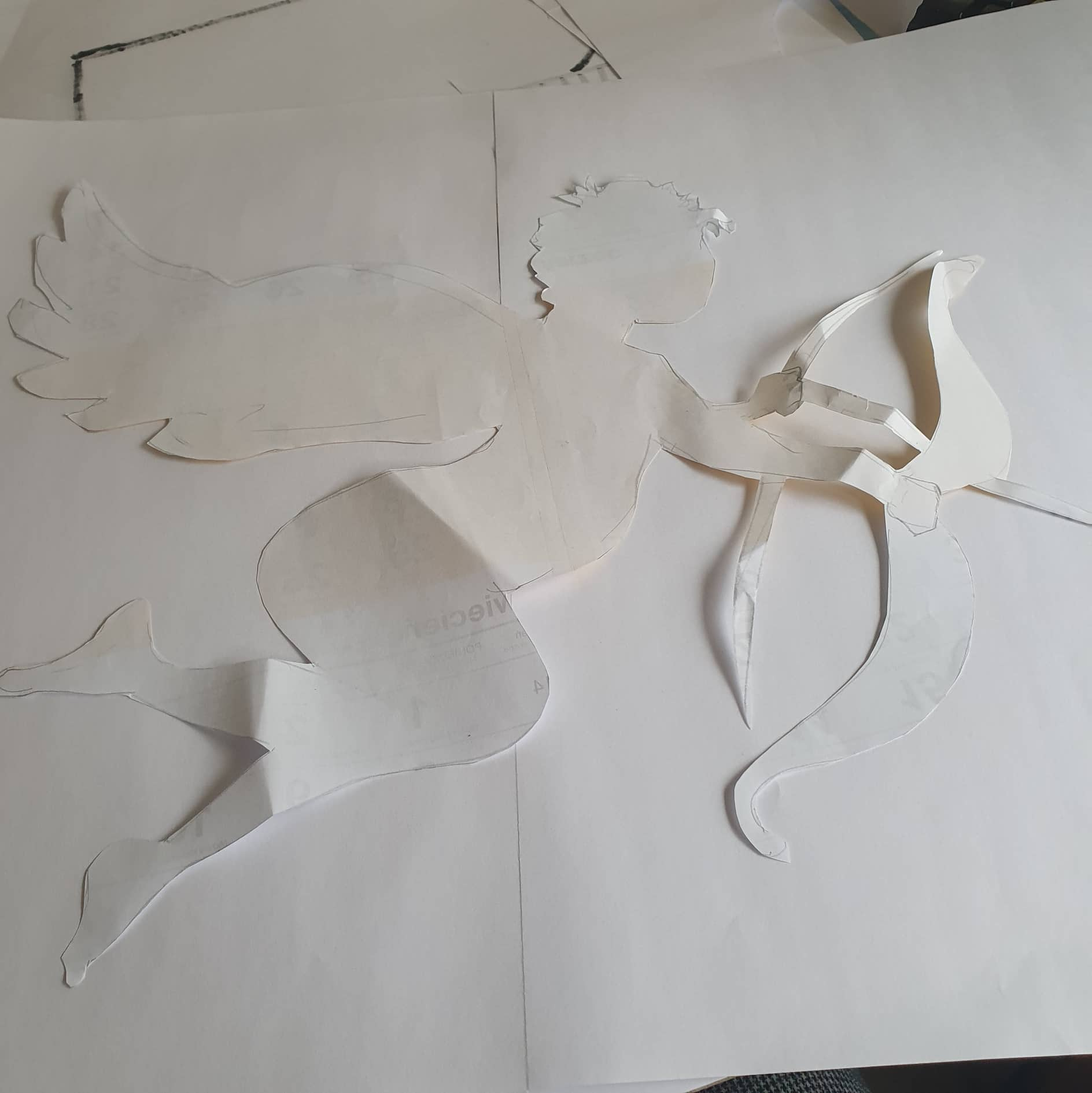 Aniołki i Amorki 
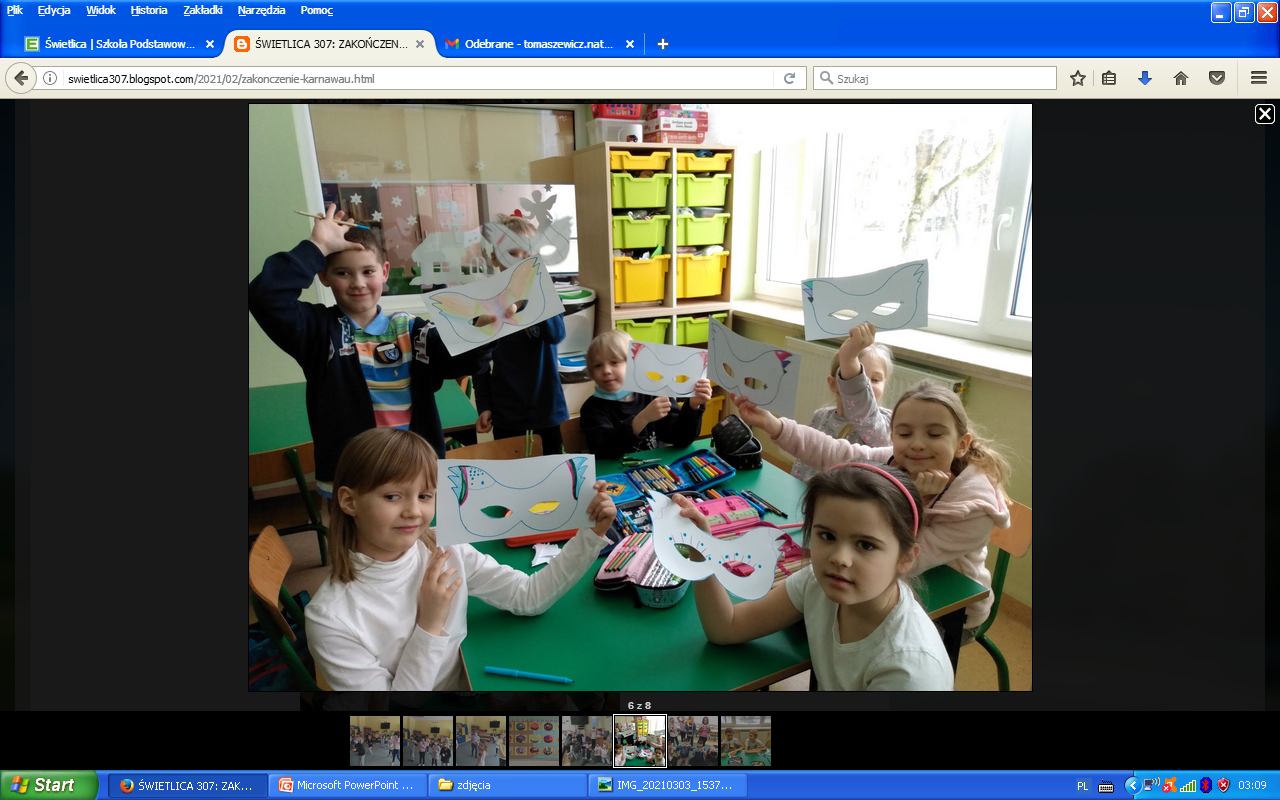 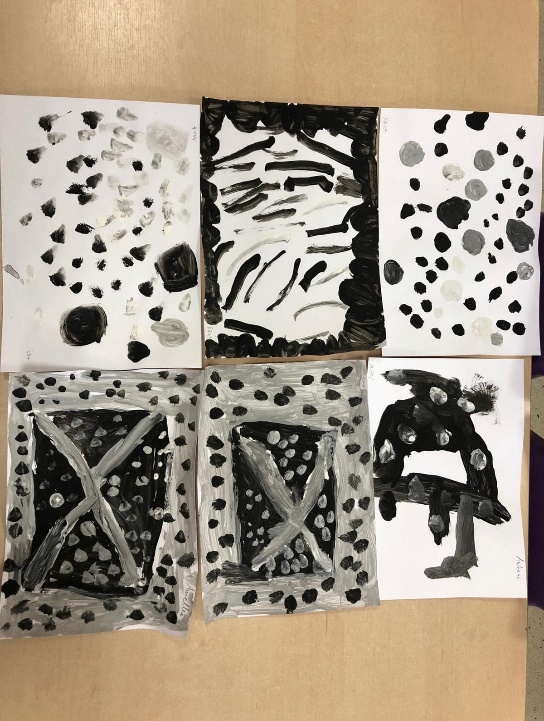 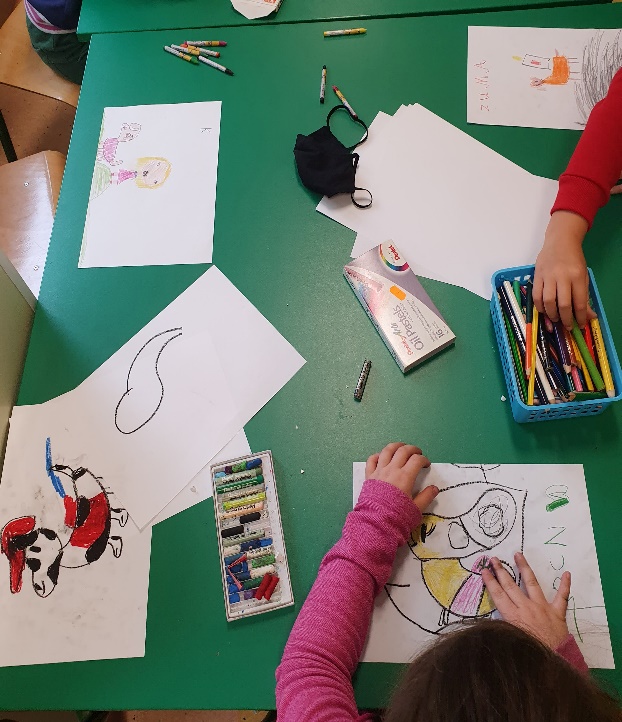 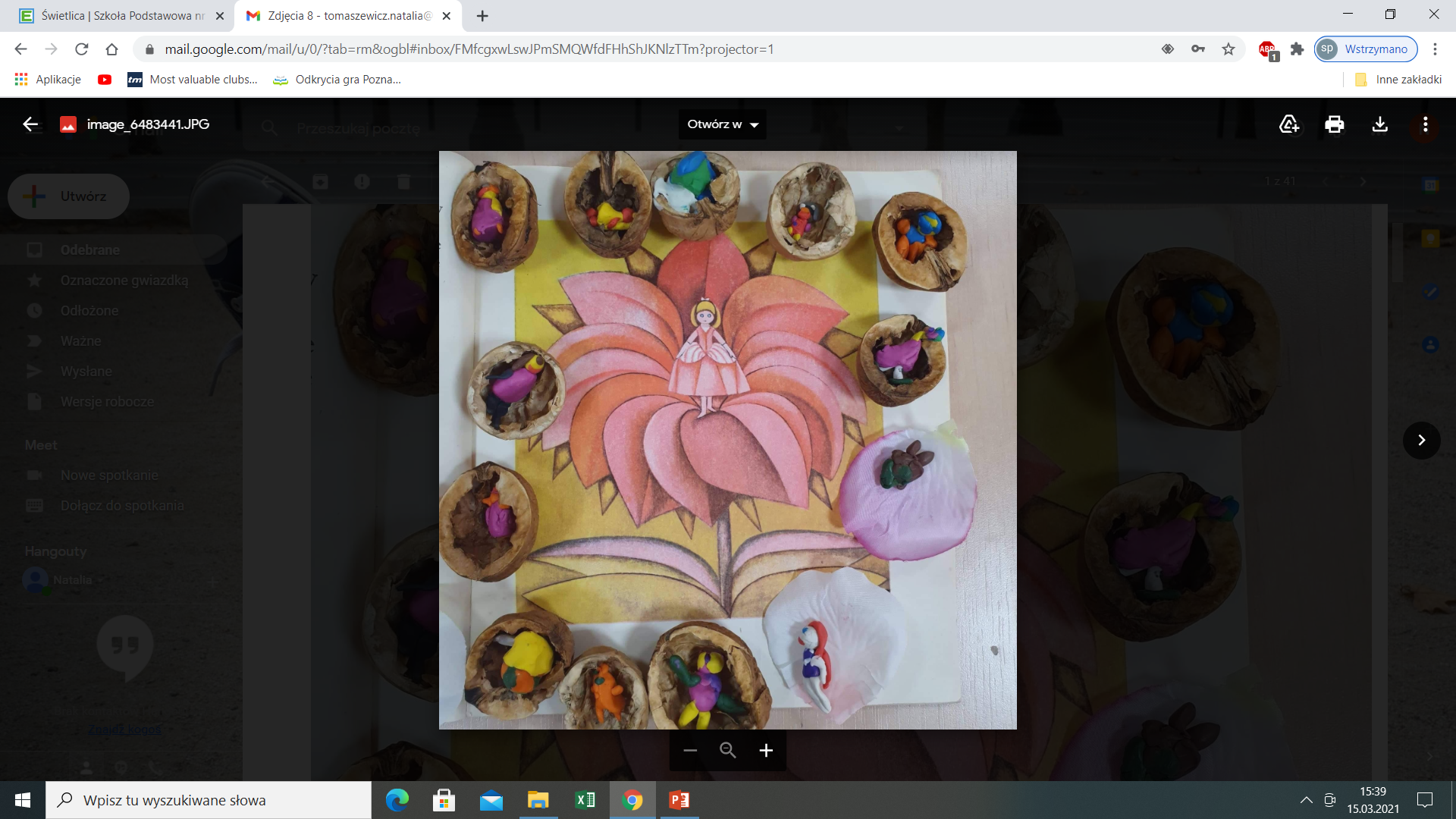 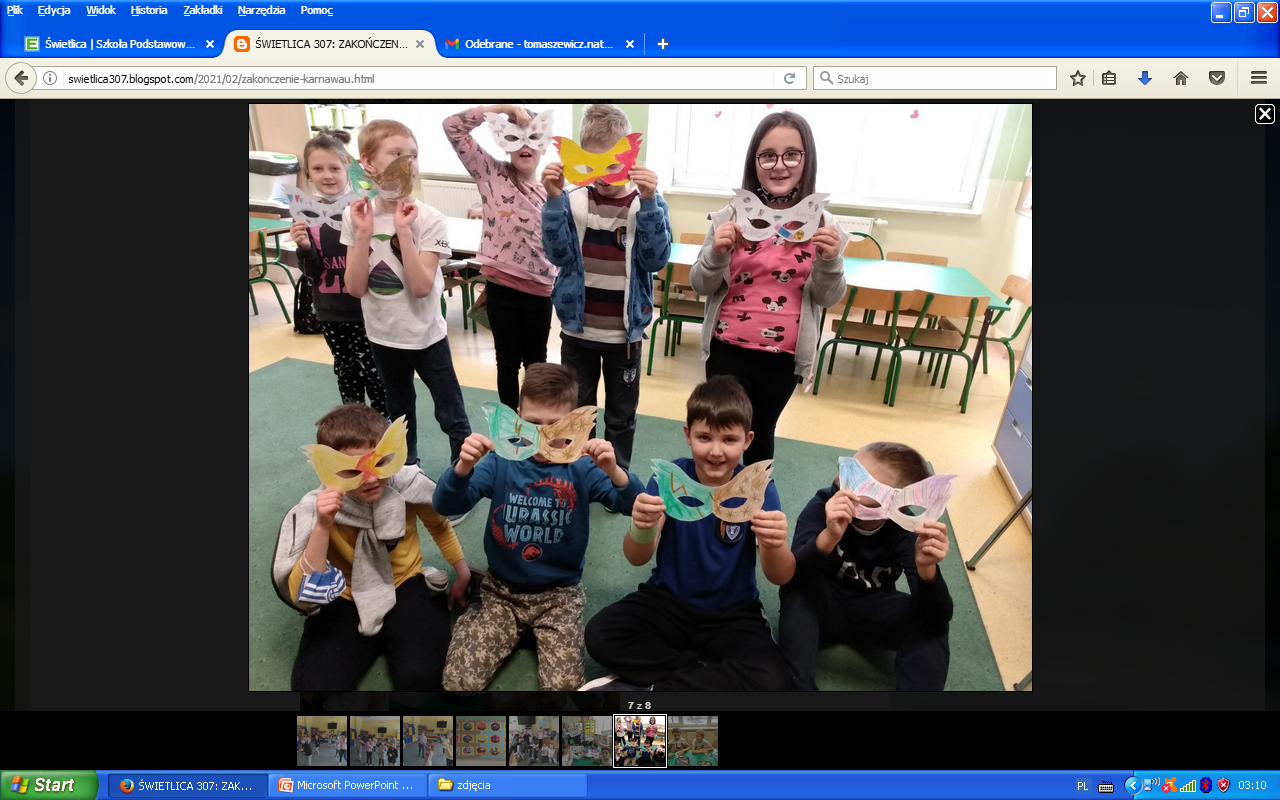 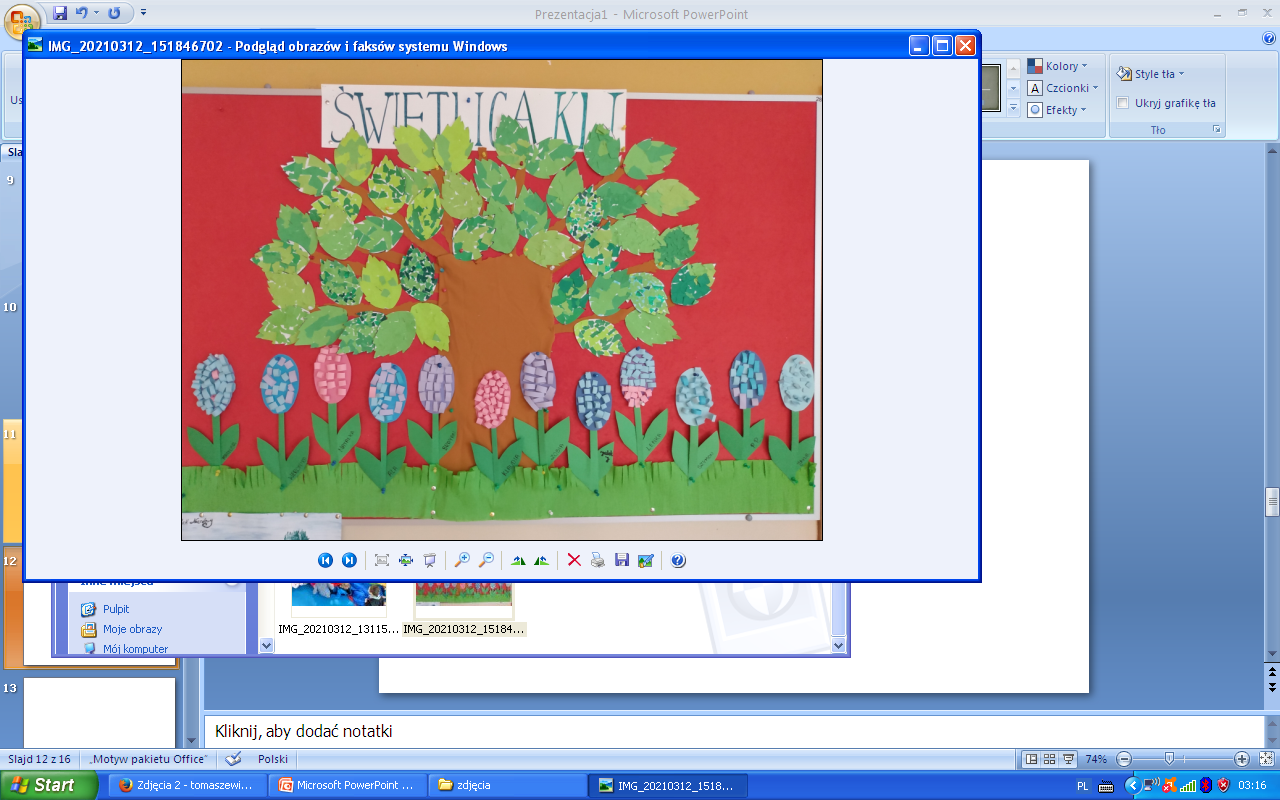 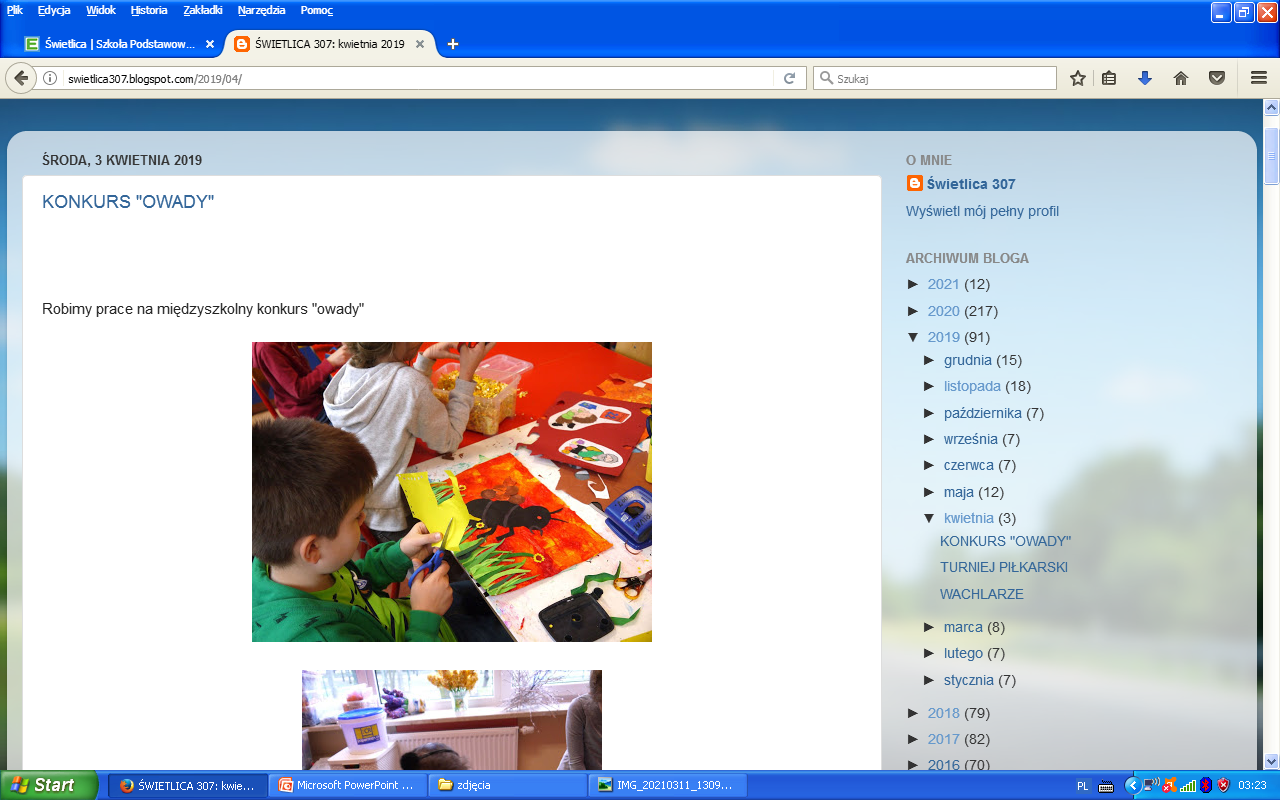 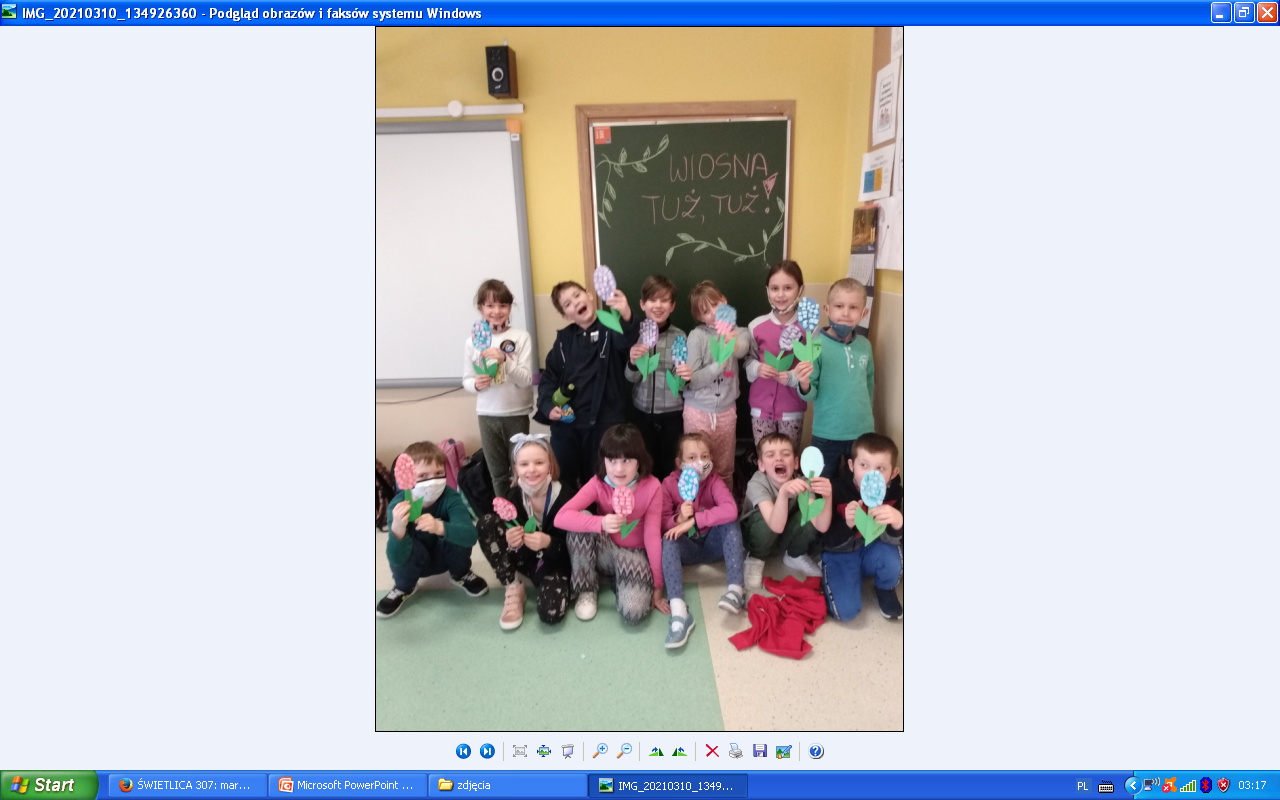 Czekamy na Wiosnę … 
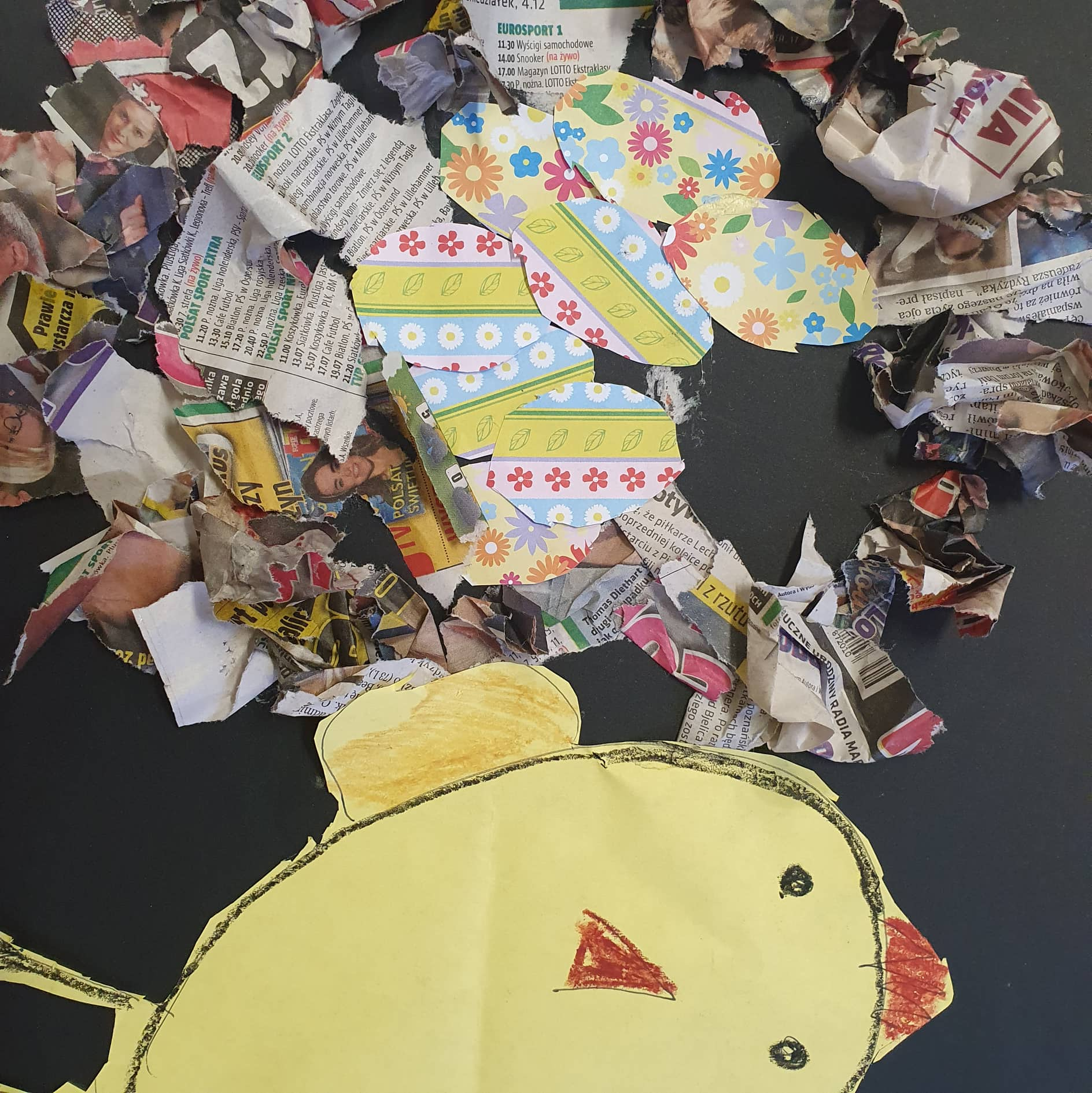 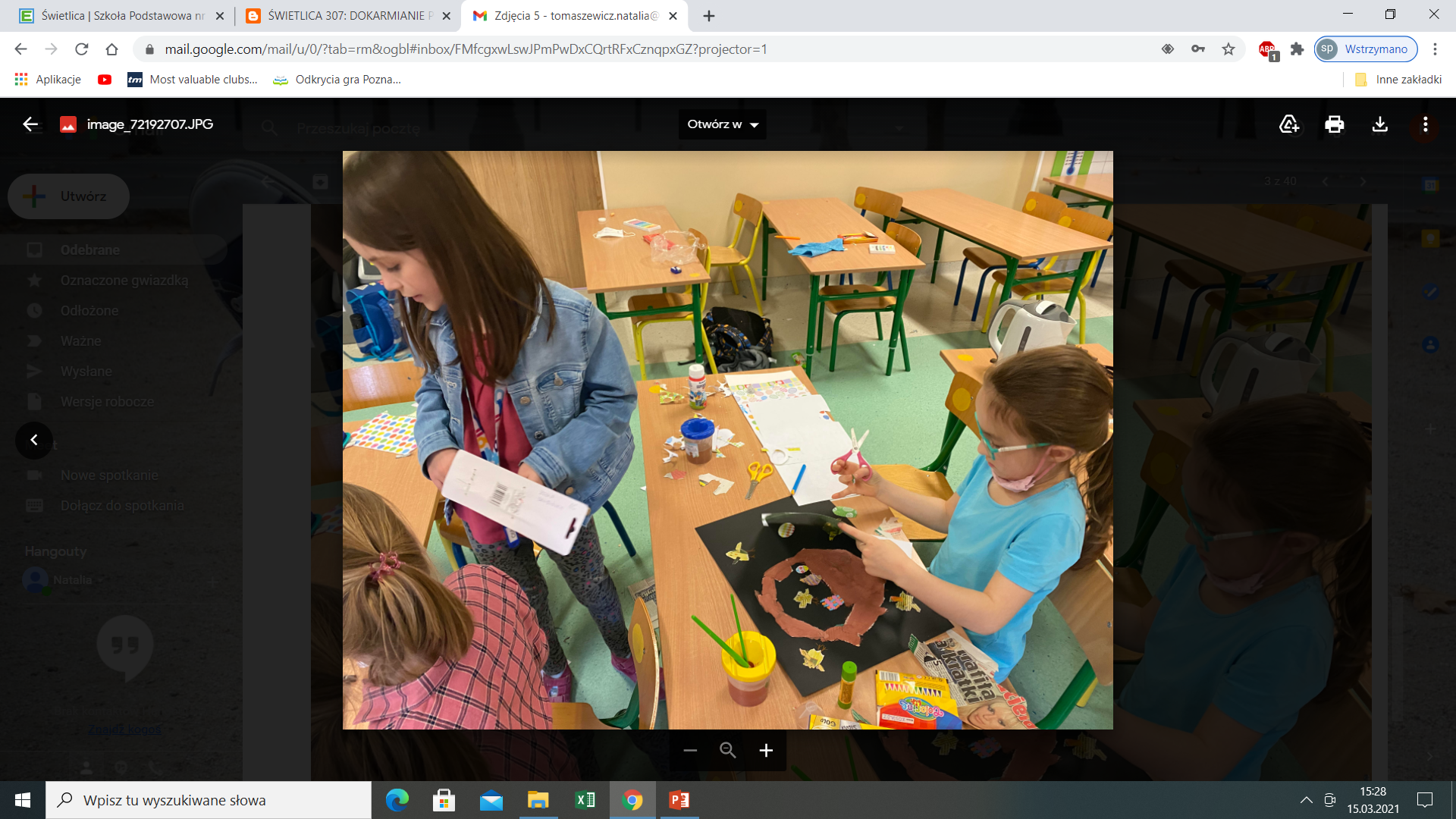 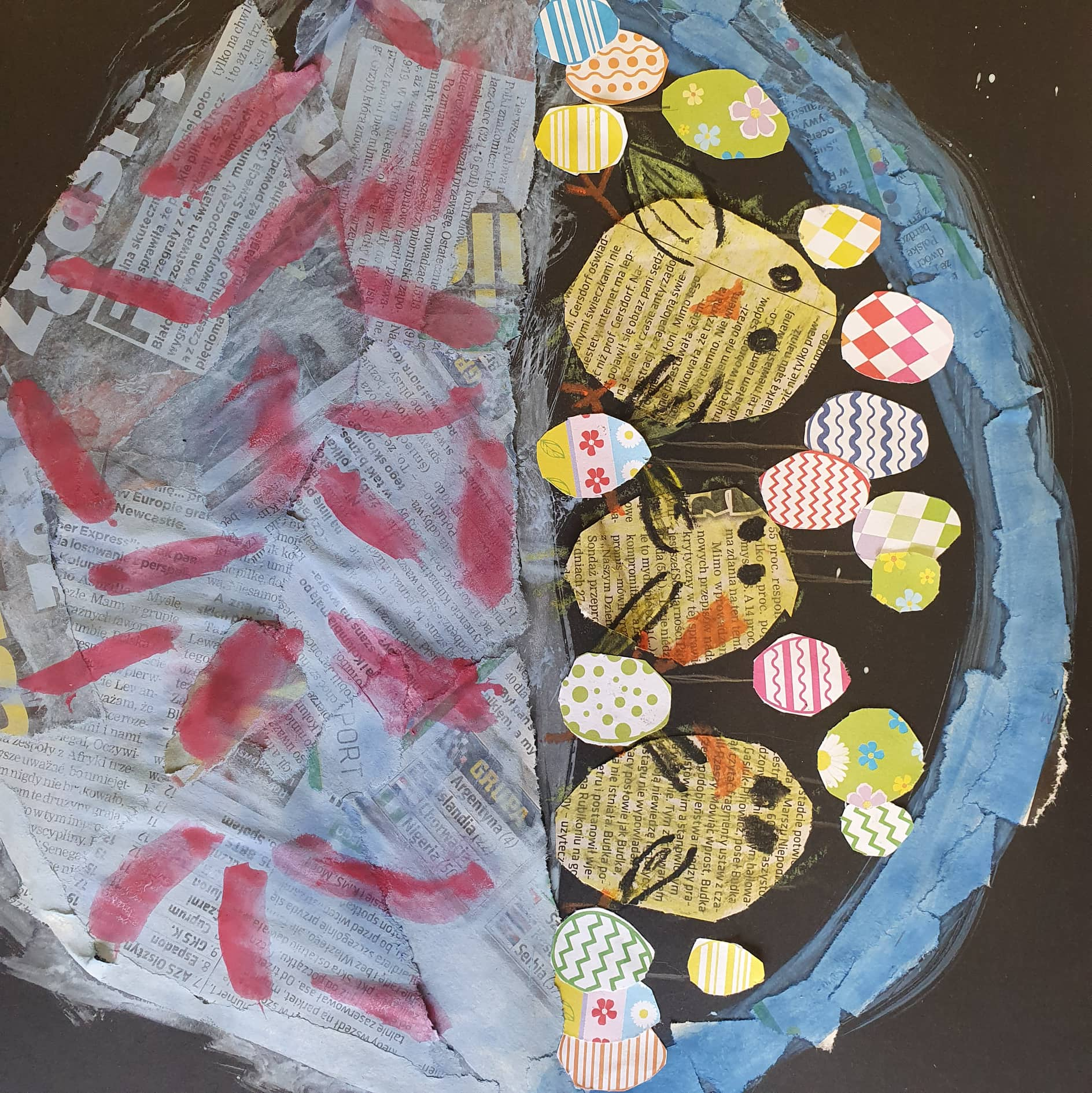 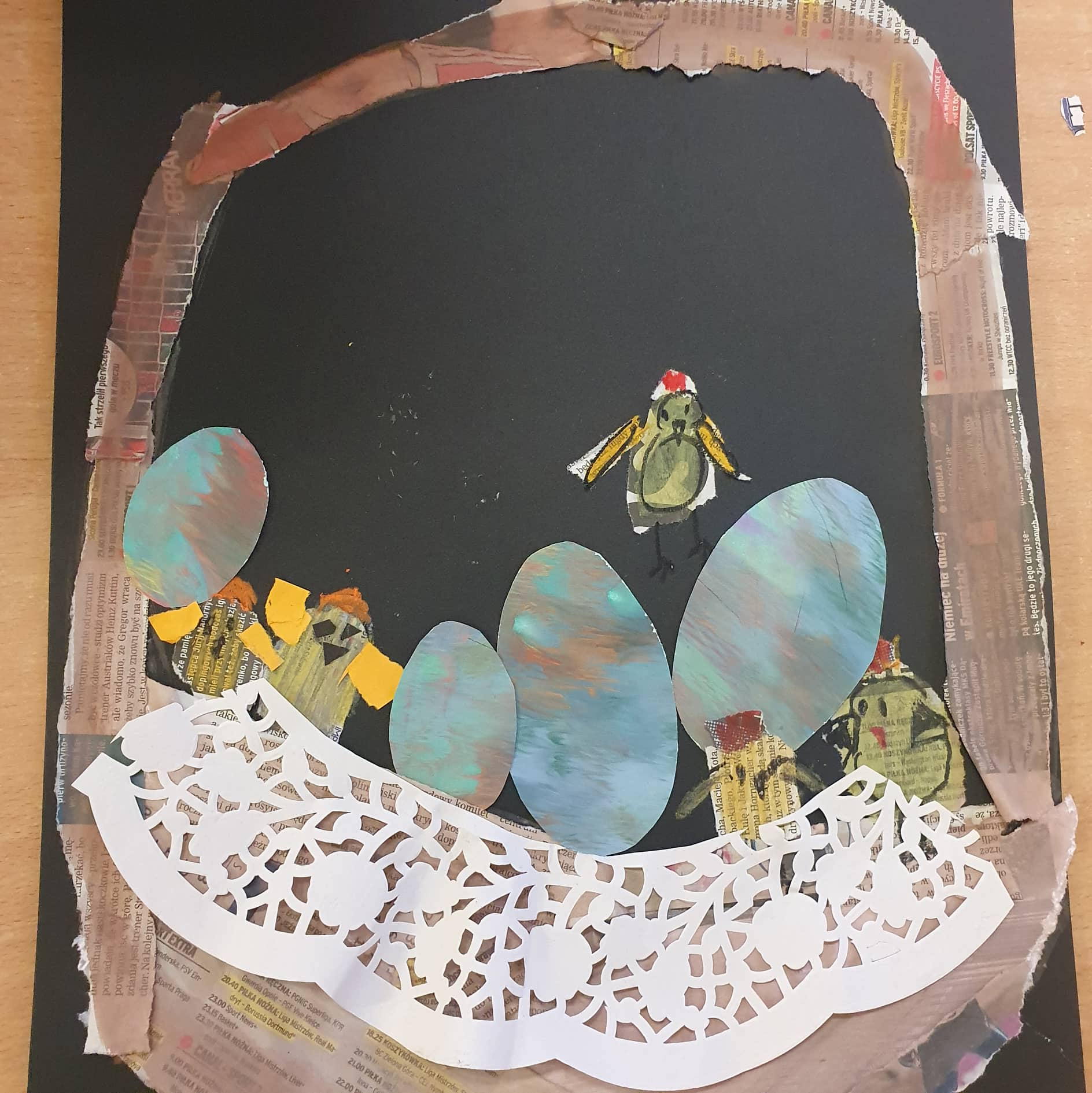 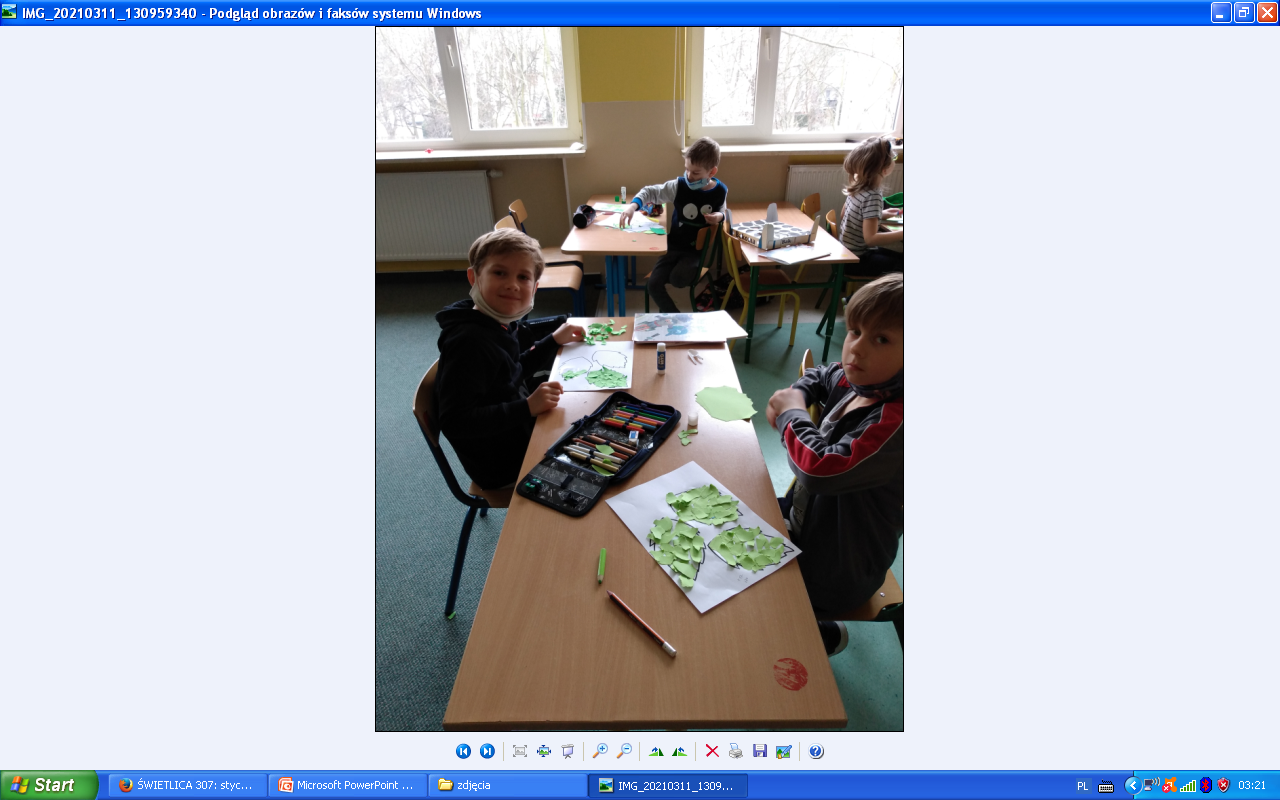 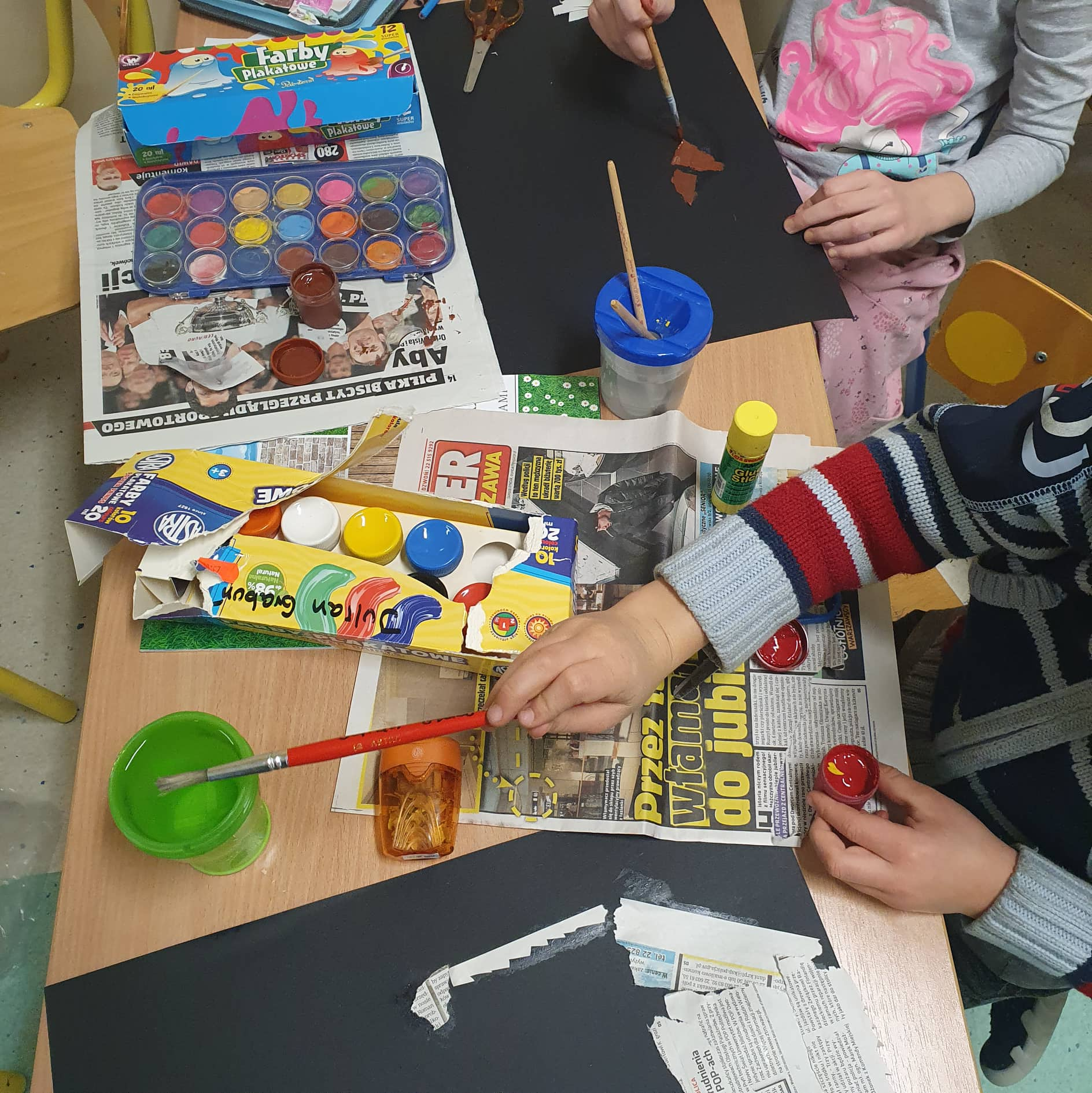 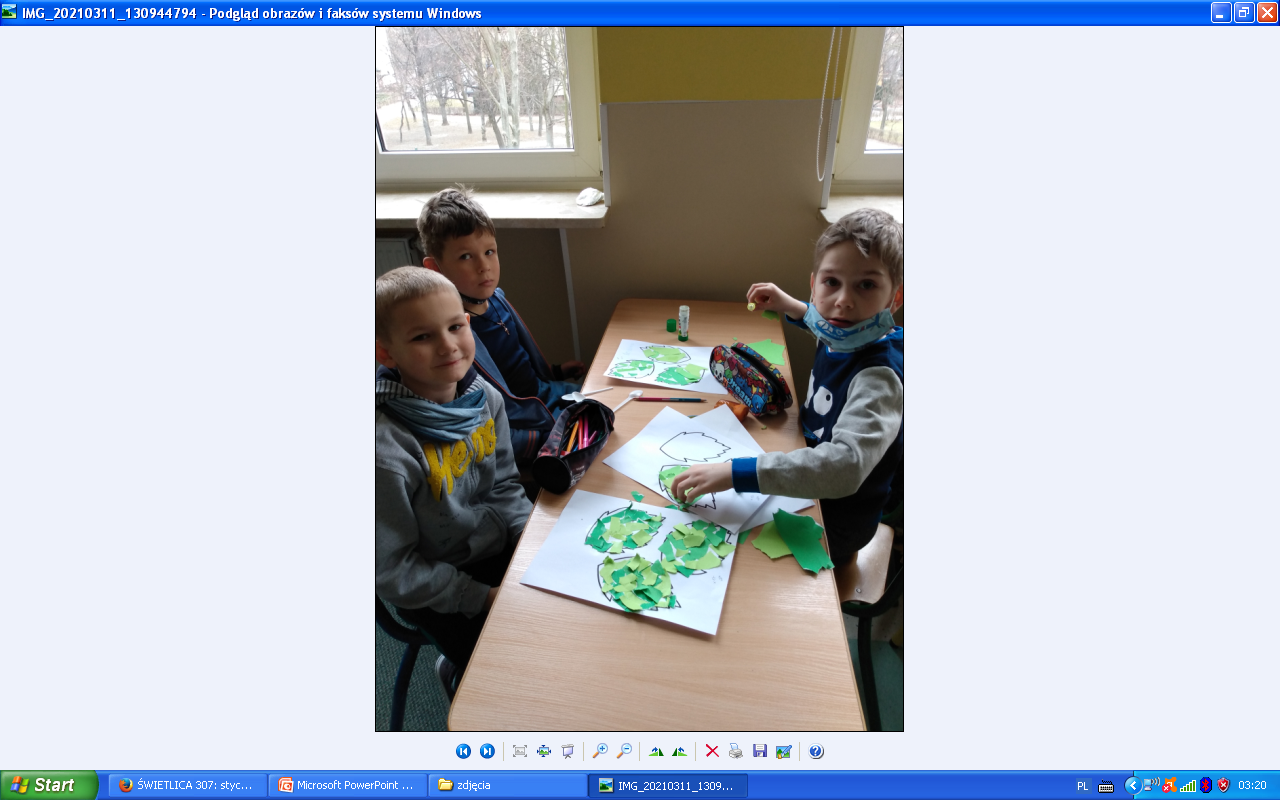 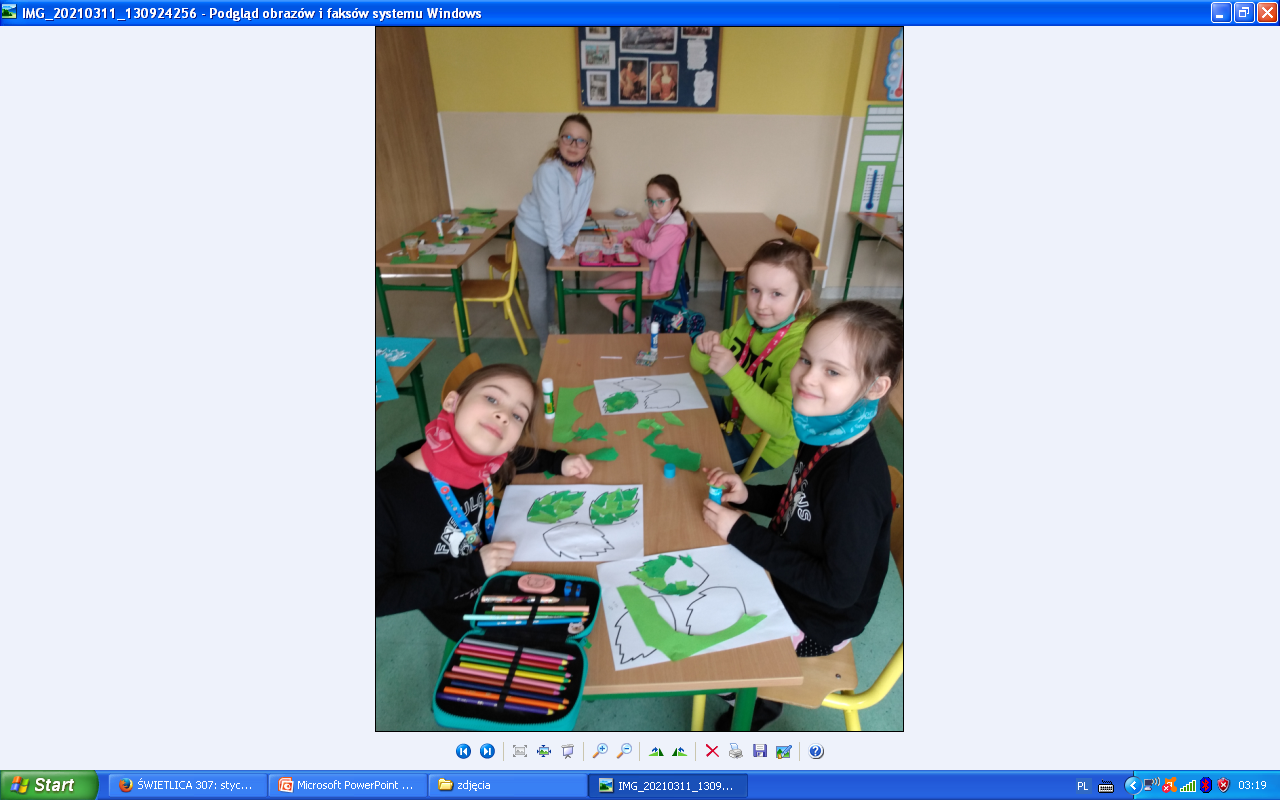 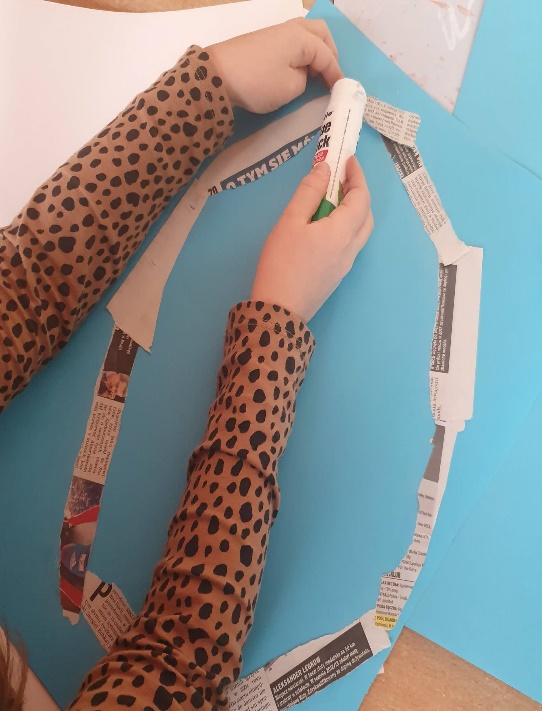 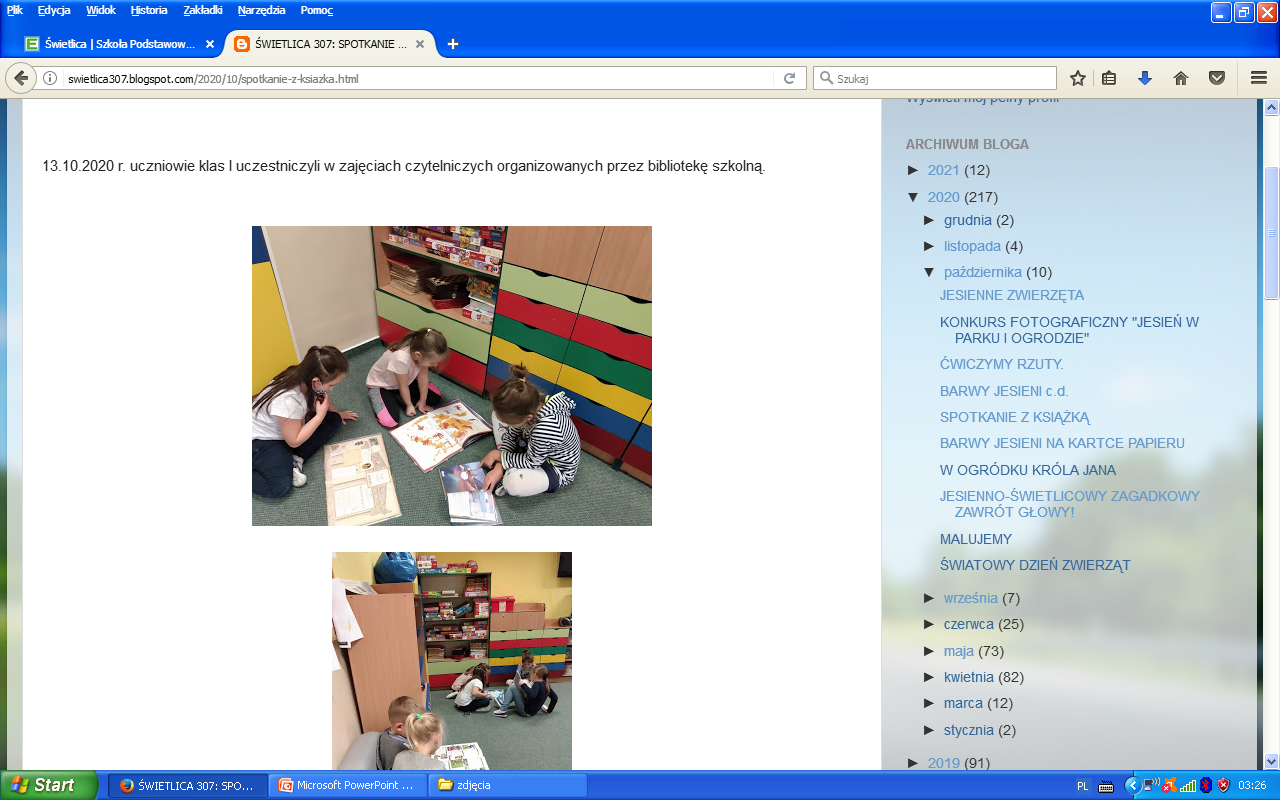 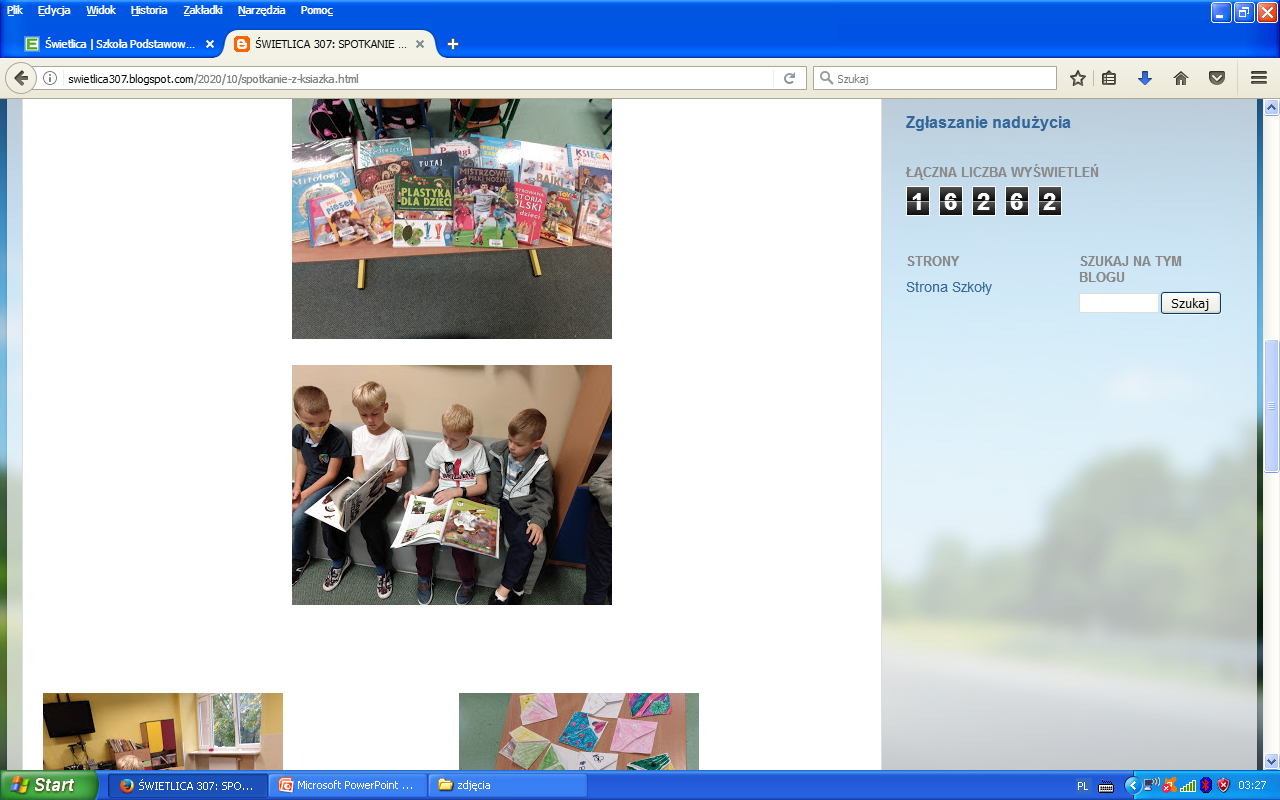 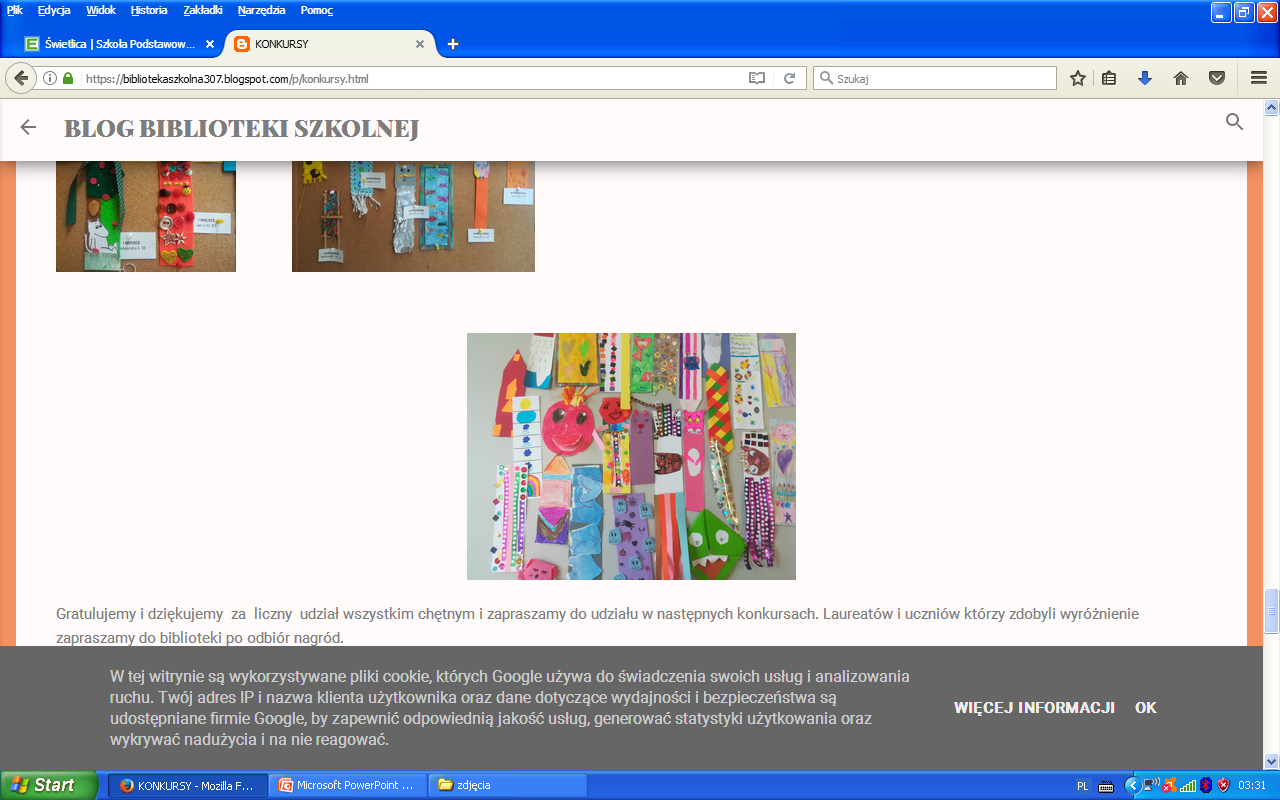 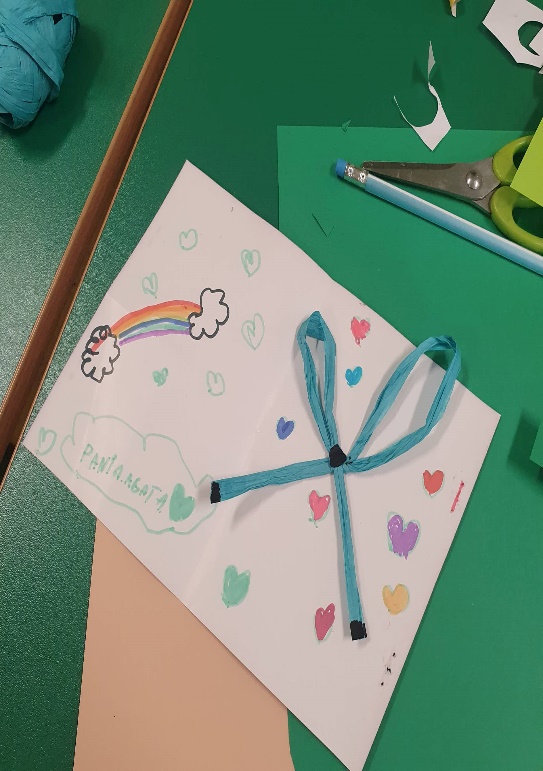 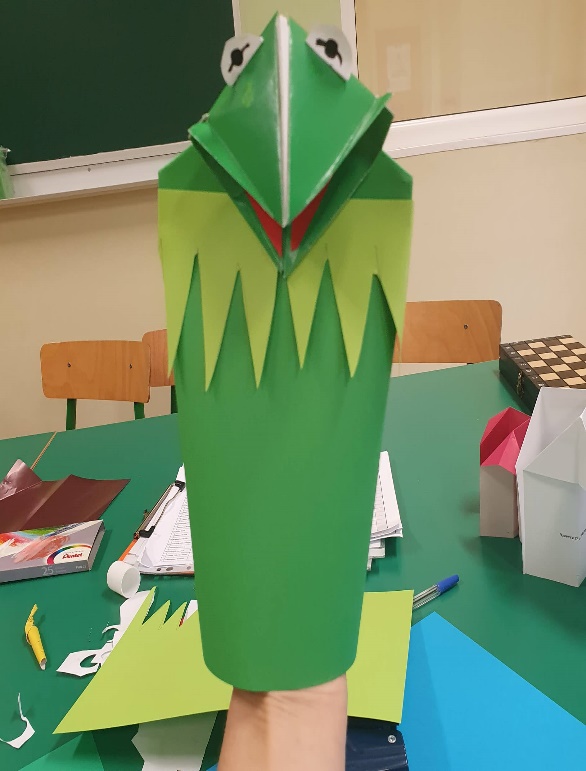 ZAJĘCIA SPORTOWE
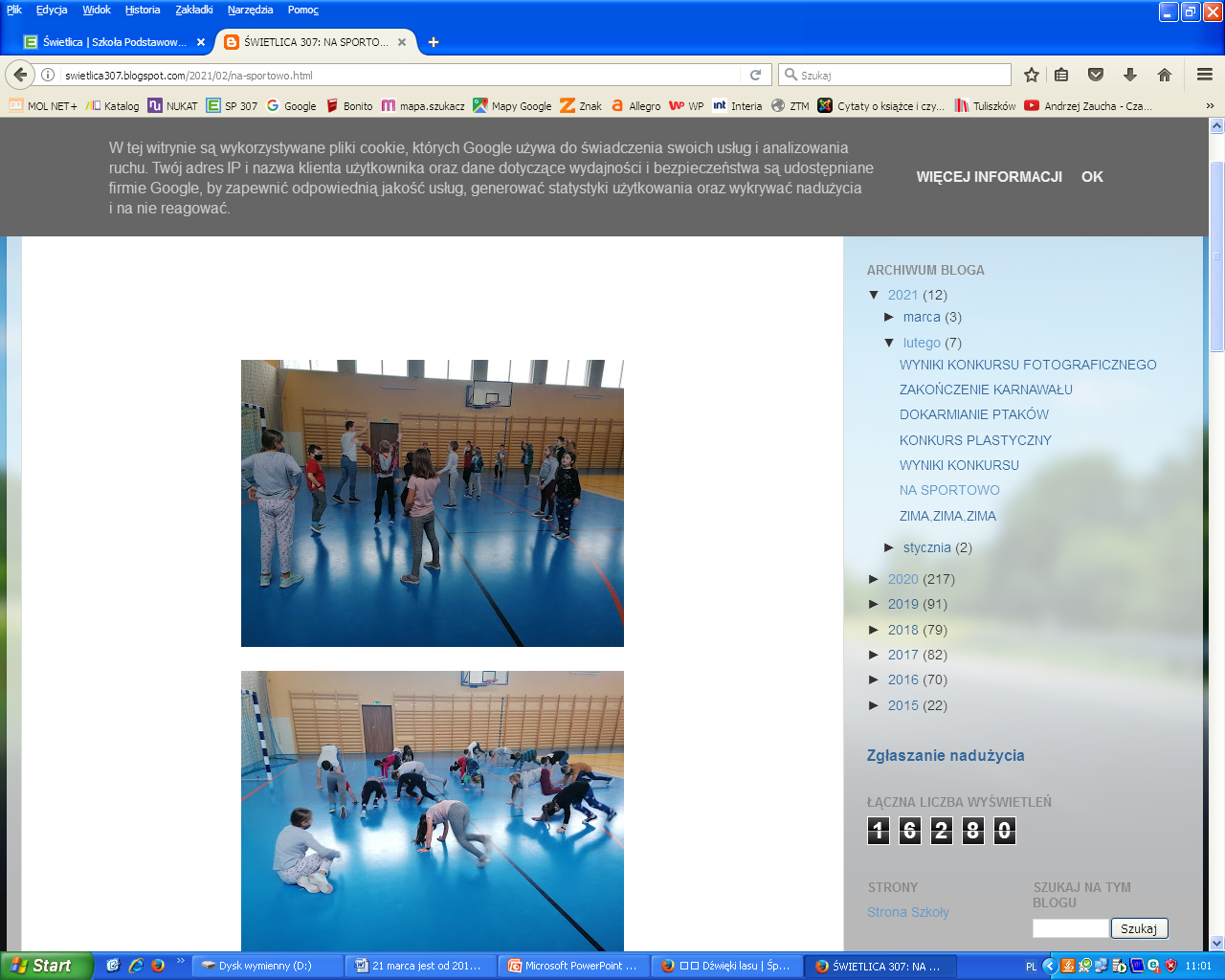 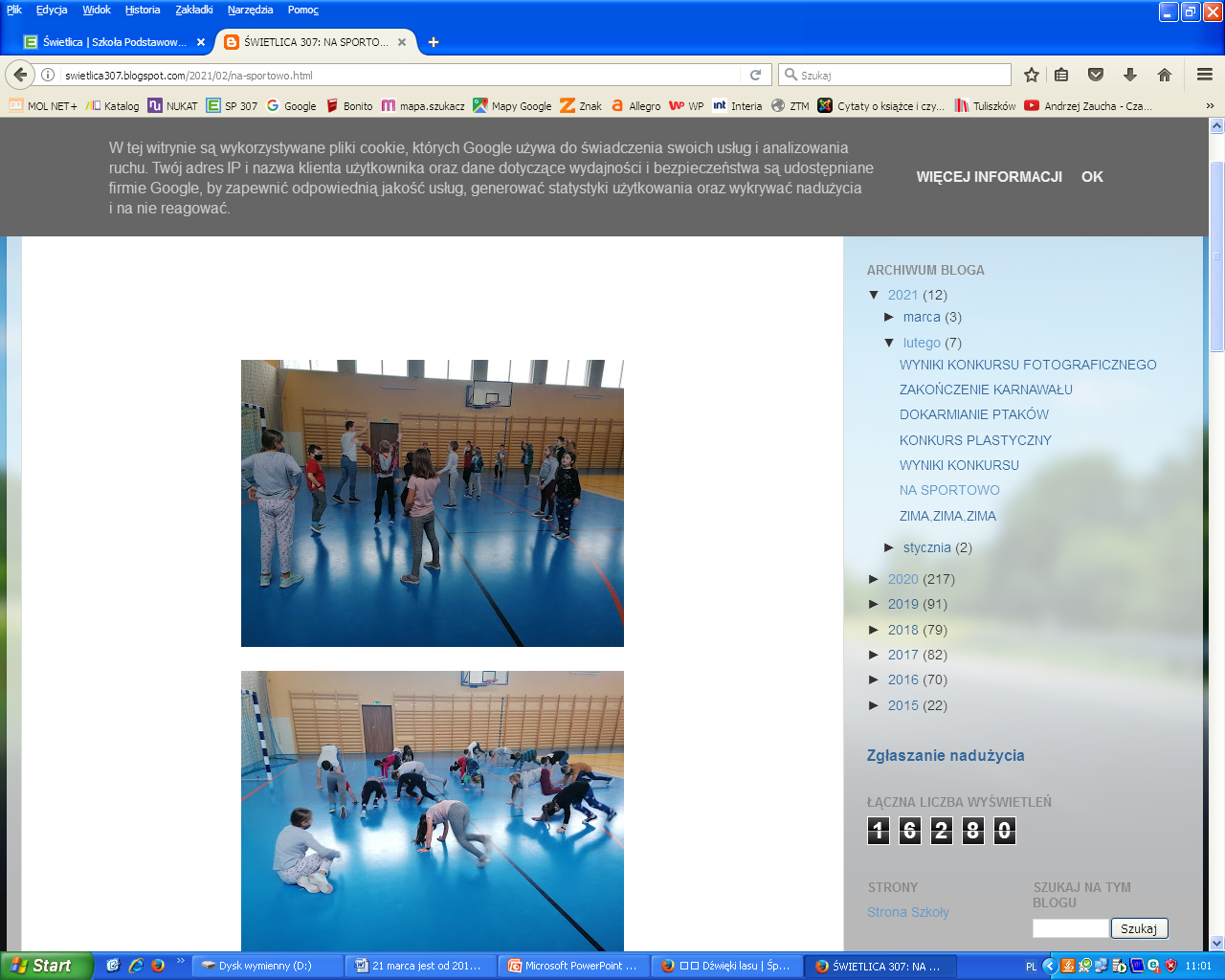 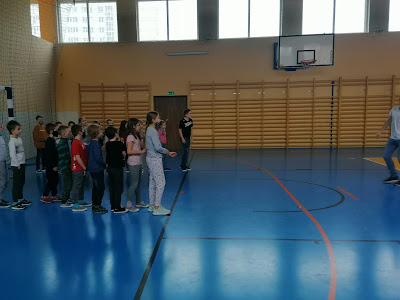 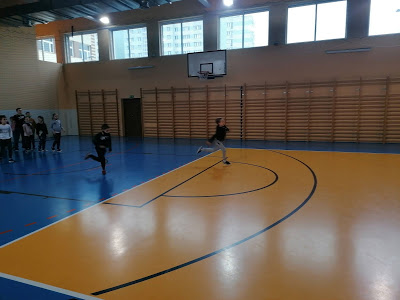 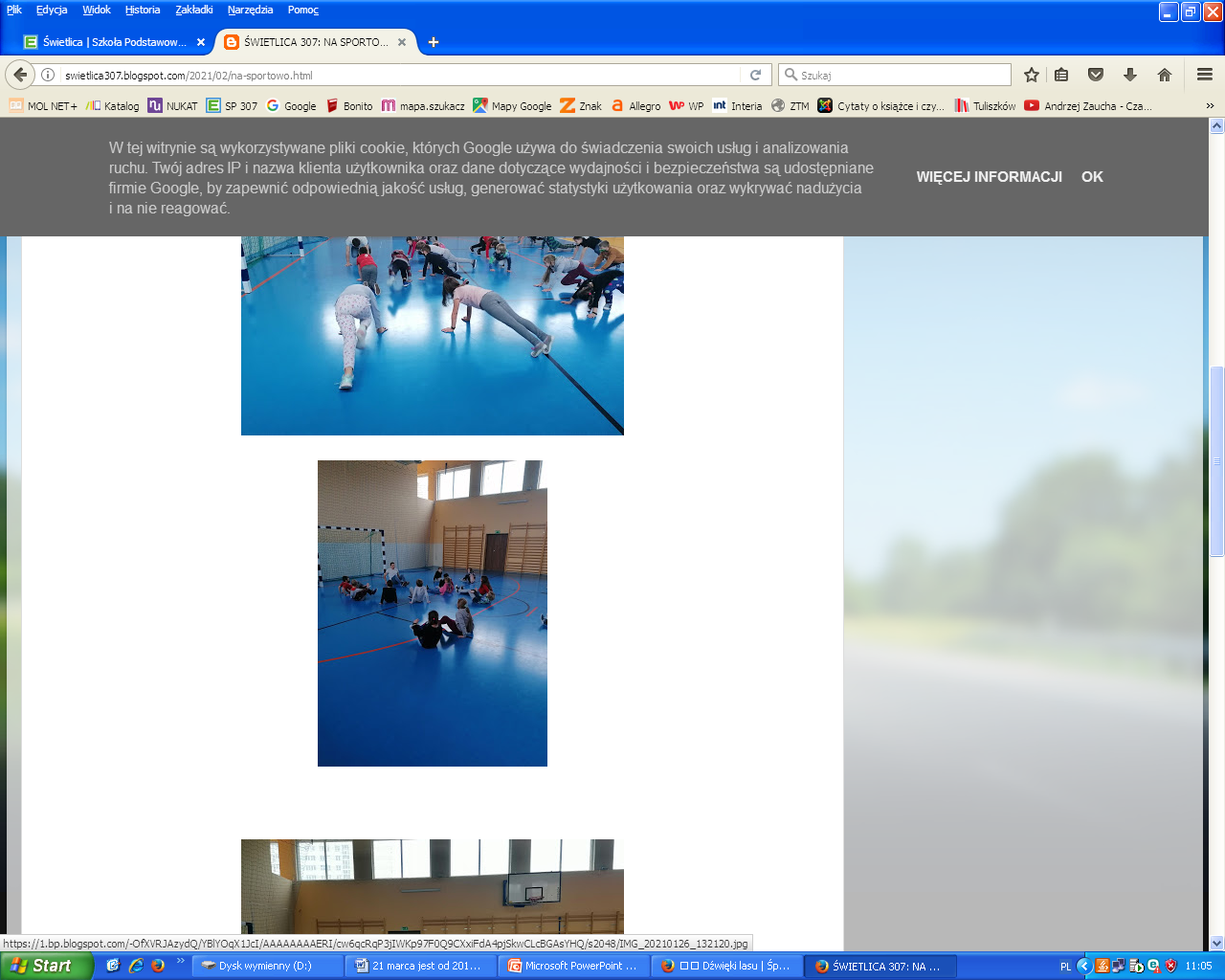 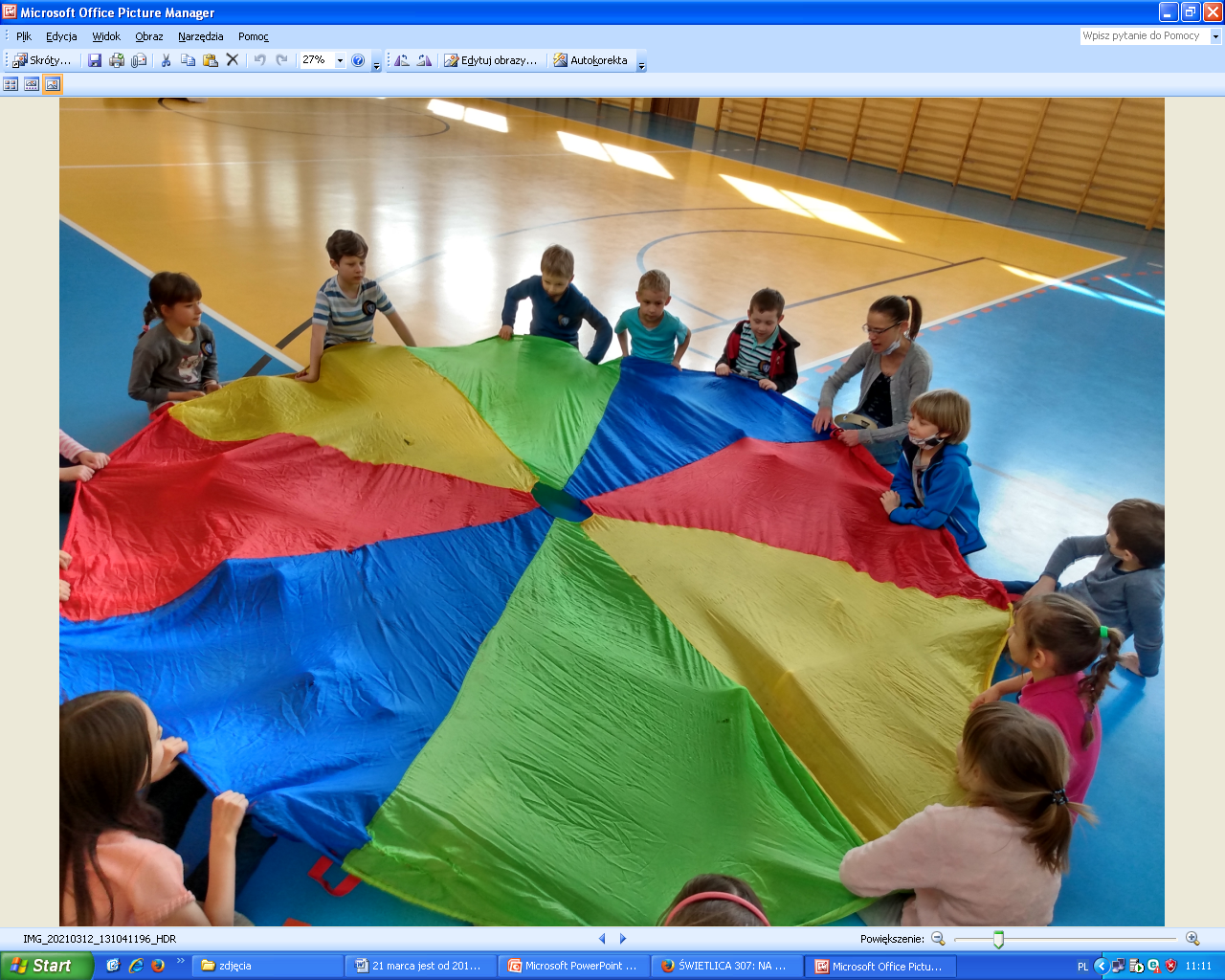 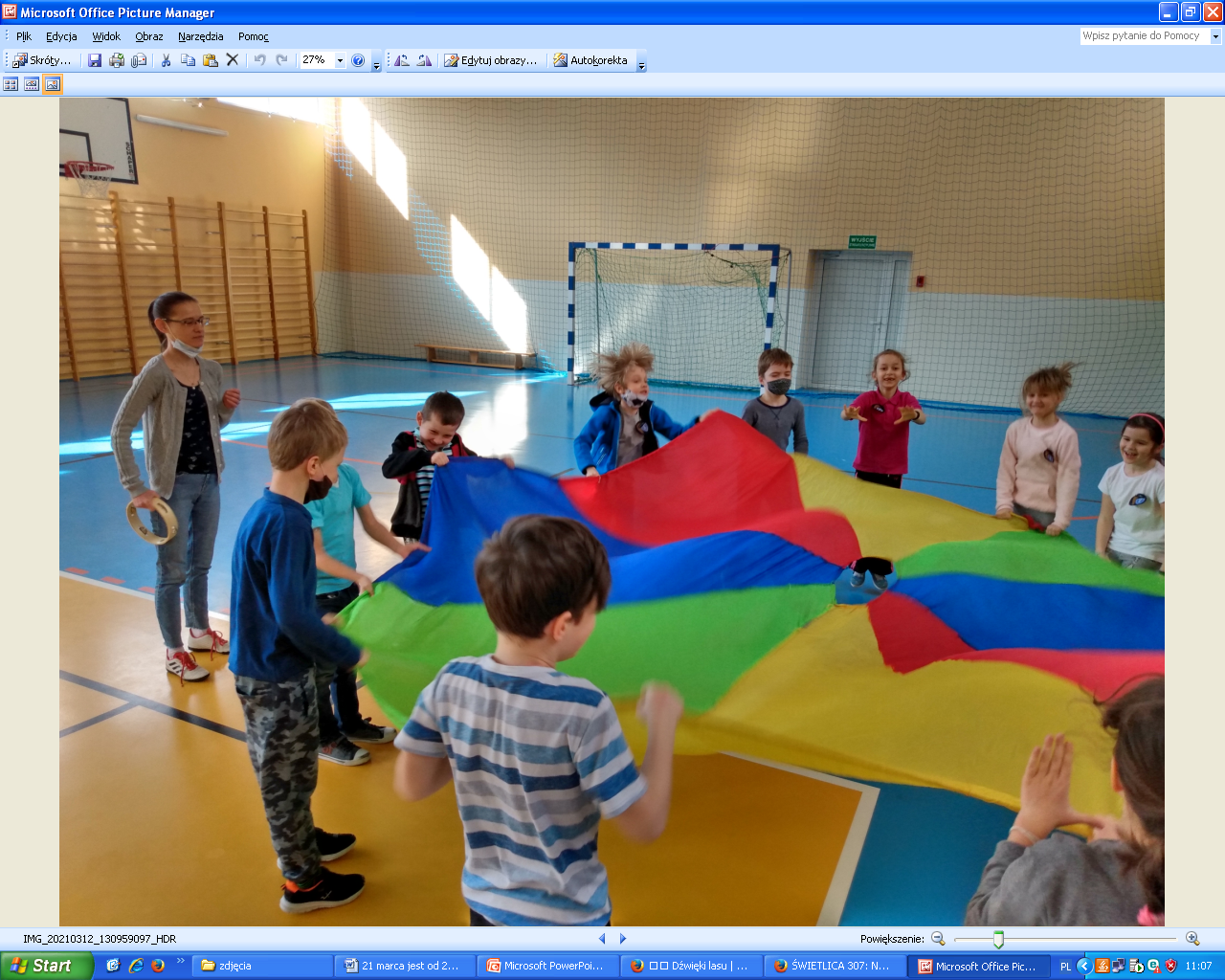 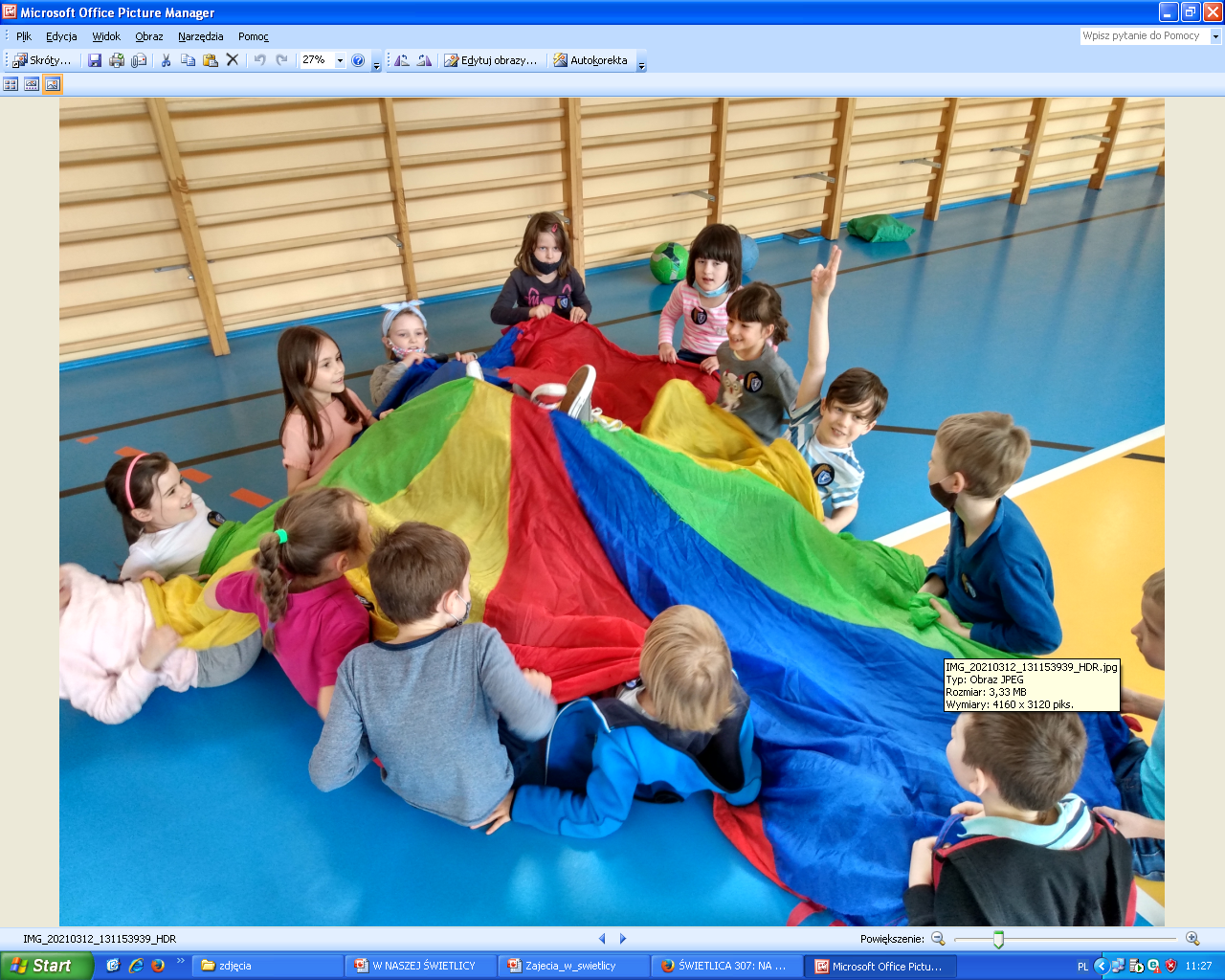 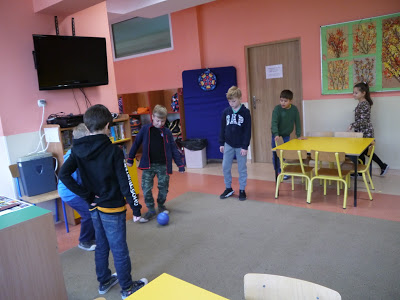 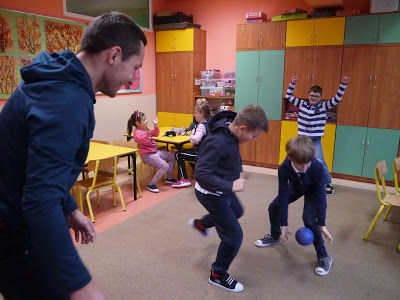 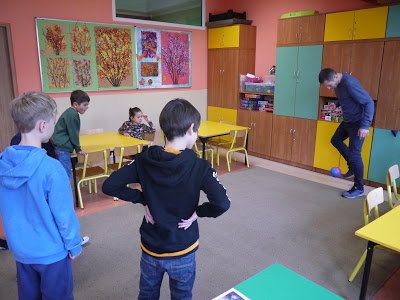 Trochę ruchu nie zaszkodzi 
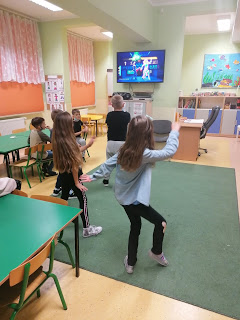 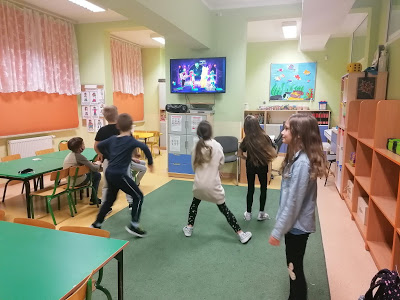 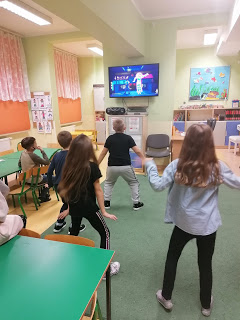 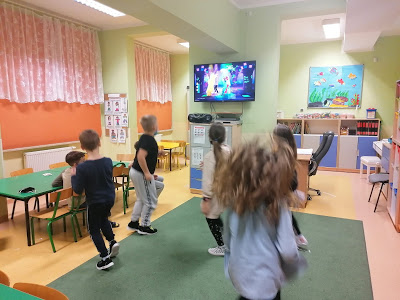 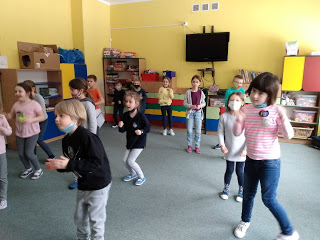 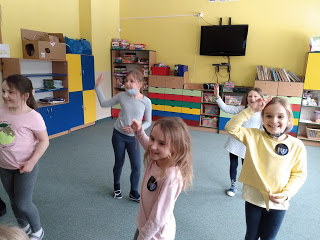 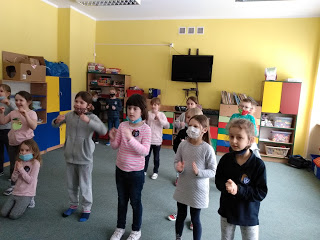 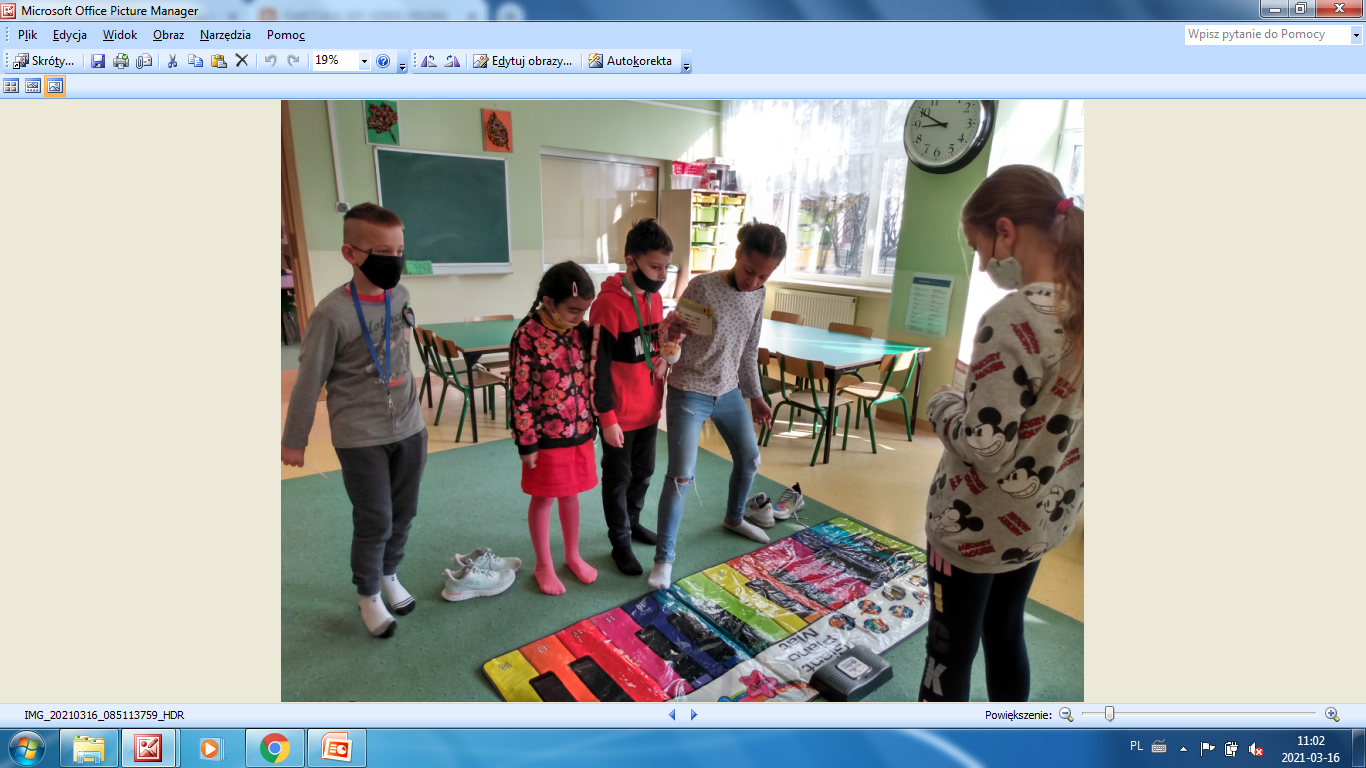 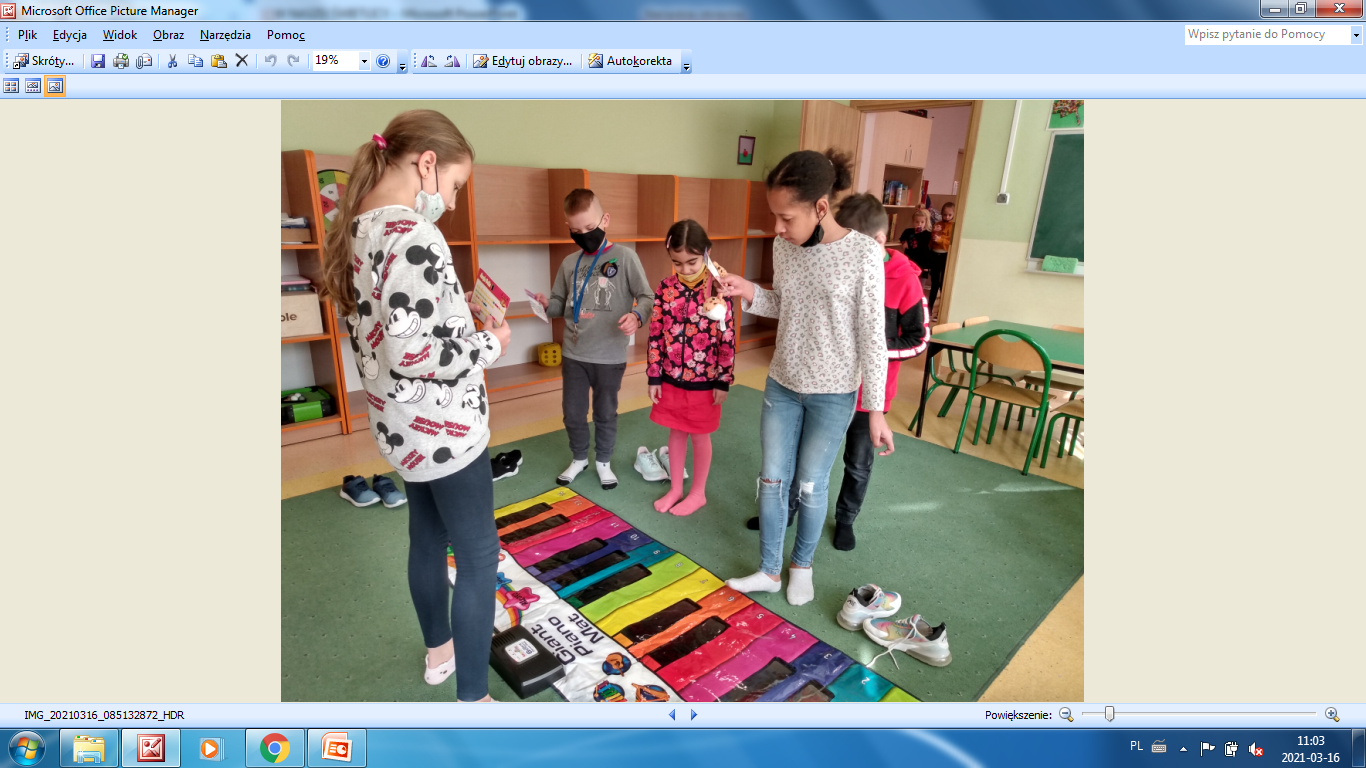 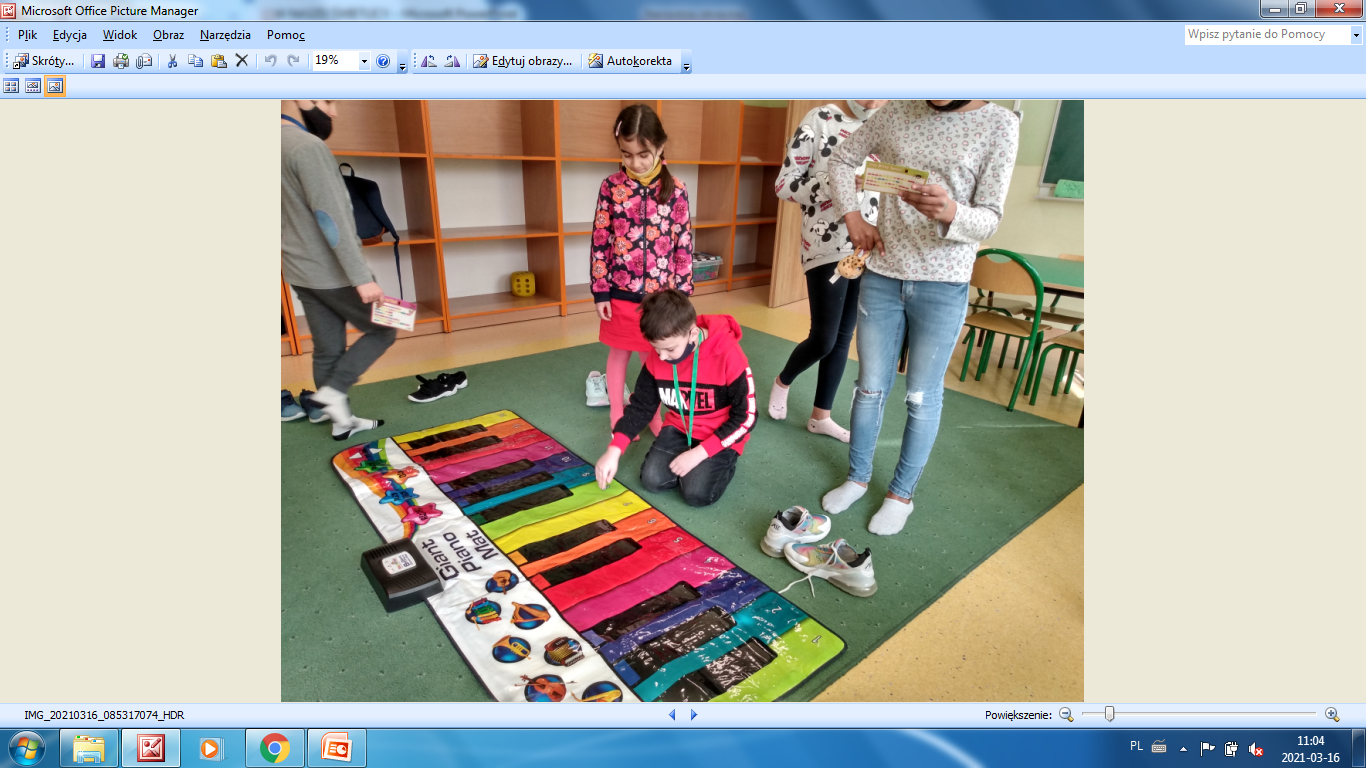 ZAJĘCIA NA ŚWIEŻYM POWIETRZU
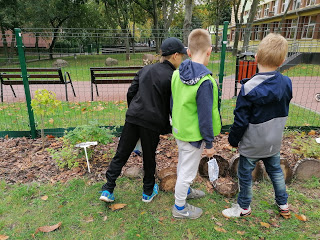 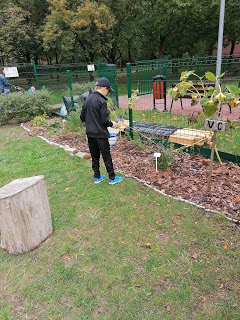 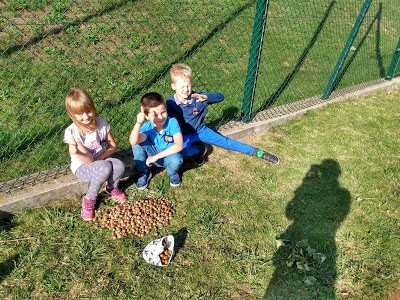 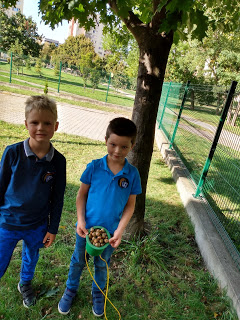 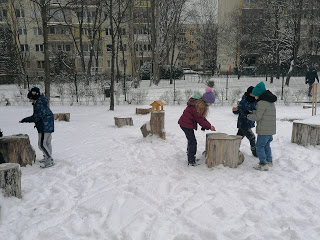 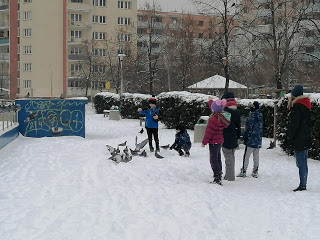 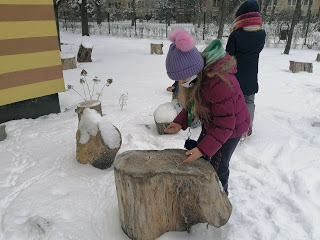 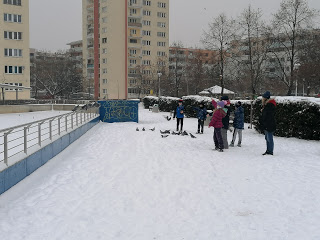 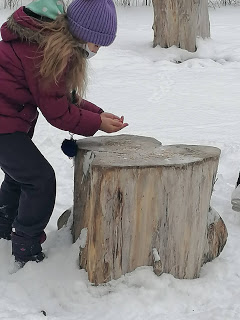 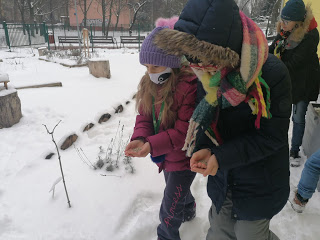 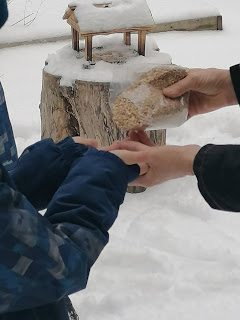 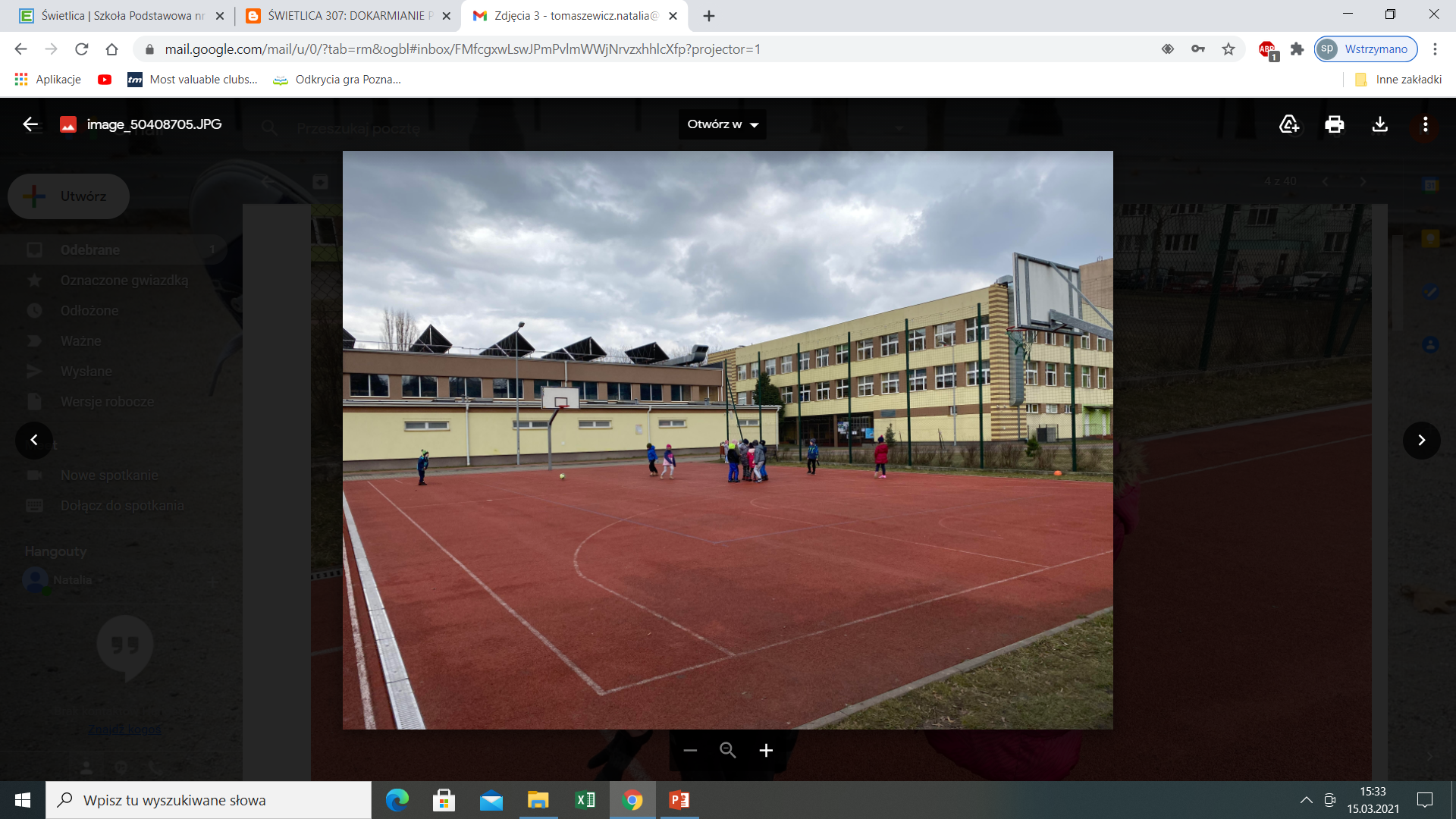 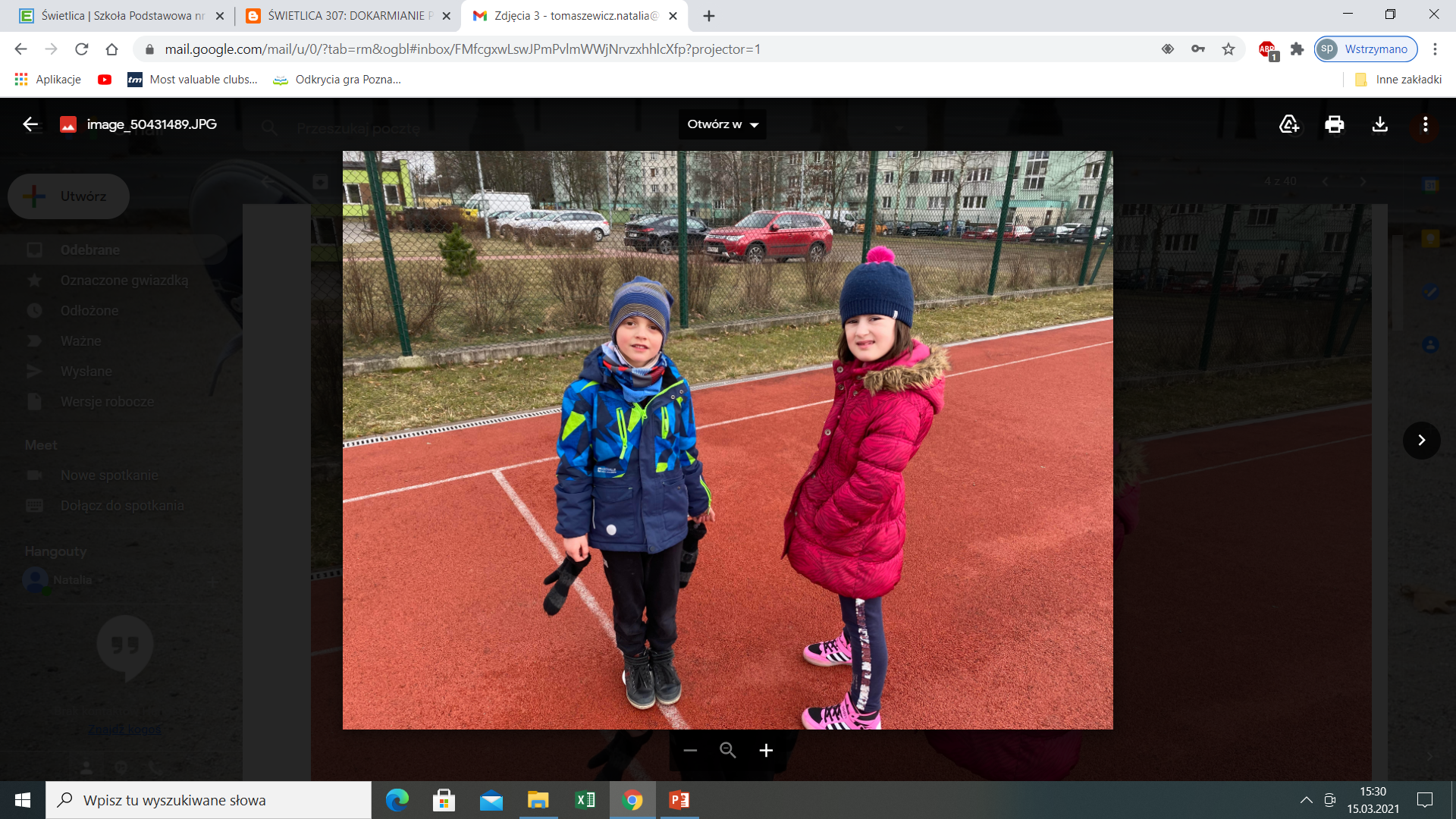 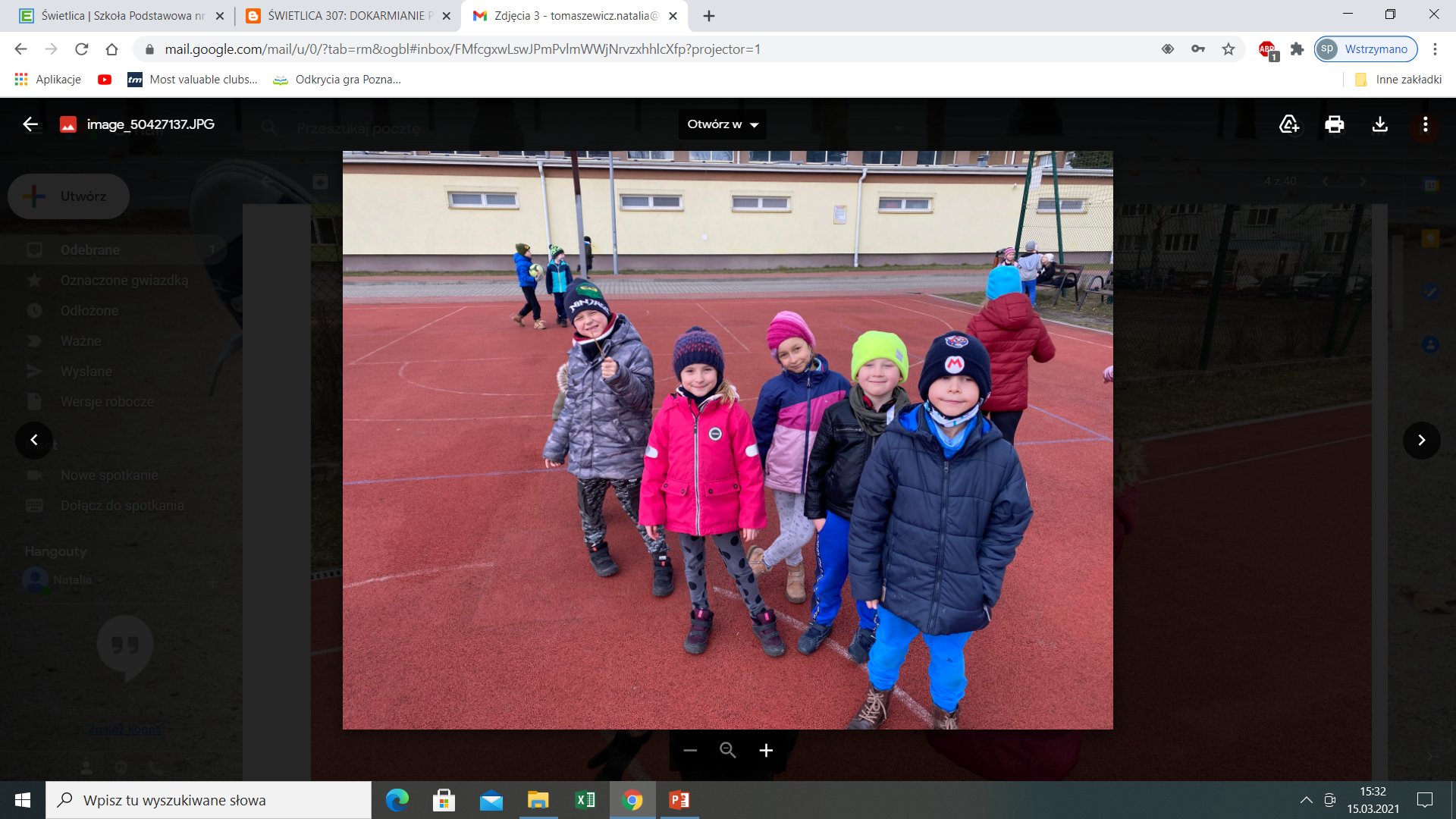 ZAPRASZAMY!Wychowawcy świetlicy